LES NOUVELLES APPROCHES DE SÉPARATION AVANCÉE DES PRÉOCCUPATIONS
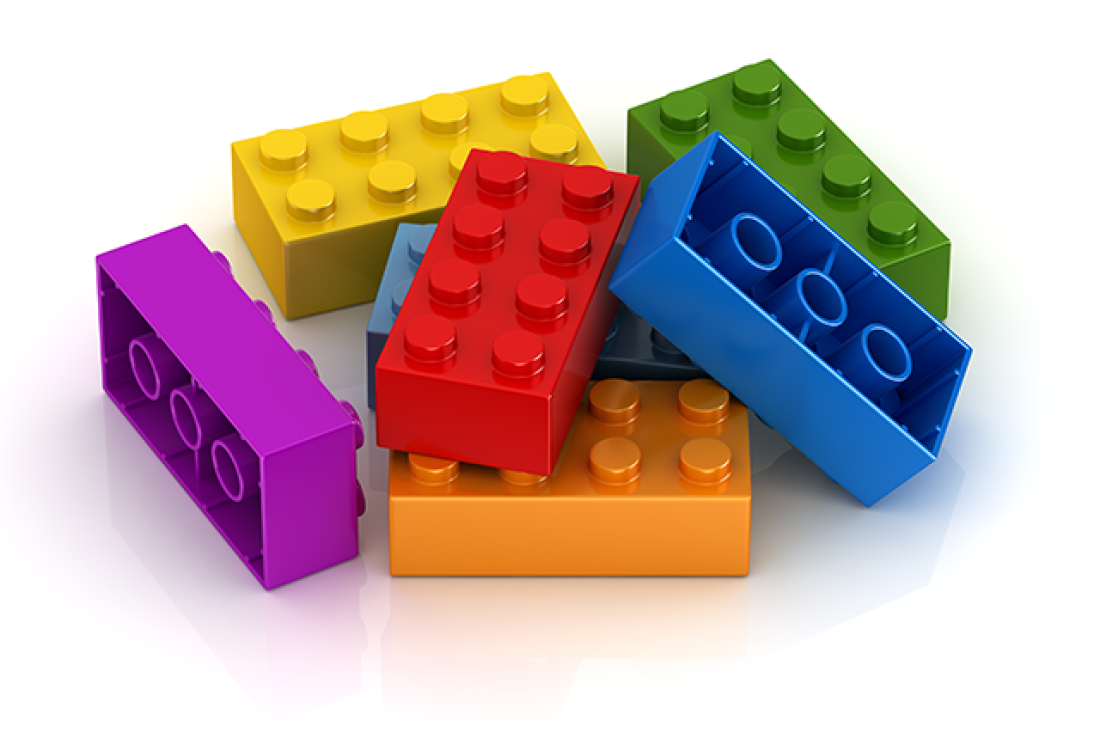 Université Badji Mokhtar-Annaba
Laboratoire LISCO
Année : 2022/2023

Dr Soumeya DEBBOUB
Debboub.soumeya@gmail.com
CONTENU 

Les limites de la programmation objet  
Les nouvelles approches de séparation avancée des préoccupations
       2.1 La programmation orientée aspect
		            2.1.1 Les principes de base de la POA
                                   2.1.2 AspectJ
                                   2.1.3 CaesarJ et JBoss AOP
		               2.1.4 Spring AOP
          2.2 Composition Filters (CF)
	  2.3 La séparation multidimensionnelle des préoccupations
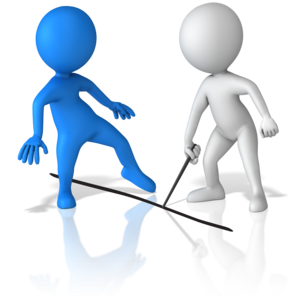 1. Les limites de la programmation objet
5. Les limites de la programmation objet
La programmation orientée objet vise à structurer les objets de manière intelligente, ses principaux buts sont de rendre les applications plus modulables (i.e. concepts de classes et d’objets), mieux réutilisables et davantage extensibles (i.e. concept d'héritage).
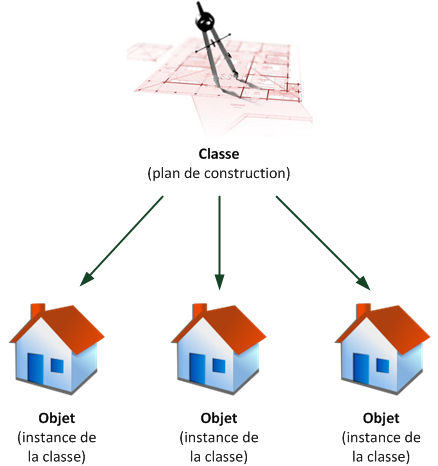 5. Les limites de la programmation objet
Néanmoins, nous allons voir que, les solutions fournies par la POO ne sont pas toujours claires et élégantes, et ne sont donc pas très satisfaisantes, surtout en ce qui concerne les problèmes engendrés par les préoccupations transversales.
5. Les limites de la programmation objet
Les préoccupations transversales

Idéalement, un projet logiciel propose une isolation quasi totale de ses différentes préoccupations, de telle sorte que chacune d'entre elles puisse évoluer indépendamment des autres. 
De façon générale, ces différentes préoccupations sont liées à la technique (i.e. configuration, accès aux données, ...), au métier et à la présentation.
5. Les limites de la programmation objet
Cependant, une application dispose de préoccupations dites transversales (Crosscutting Concerns), c'est-à-dire qu'elles sont présentes dans ses différentes couches et fonctionnalités métier. 

Classiquement, ces préoccupations transversales sont la gestion de la sécurité, des transactions, des traces applicatives et de la cohérence des traitements par rapport aux spécifications métier. 

Ainsi, chaque couche de l'application ou fonctionnalité métier sera éventuellement concernée par ces préoccupations.
5. Les limites de la programmation objet
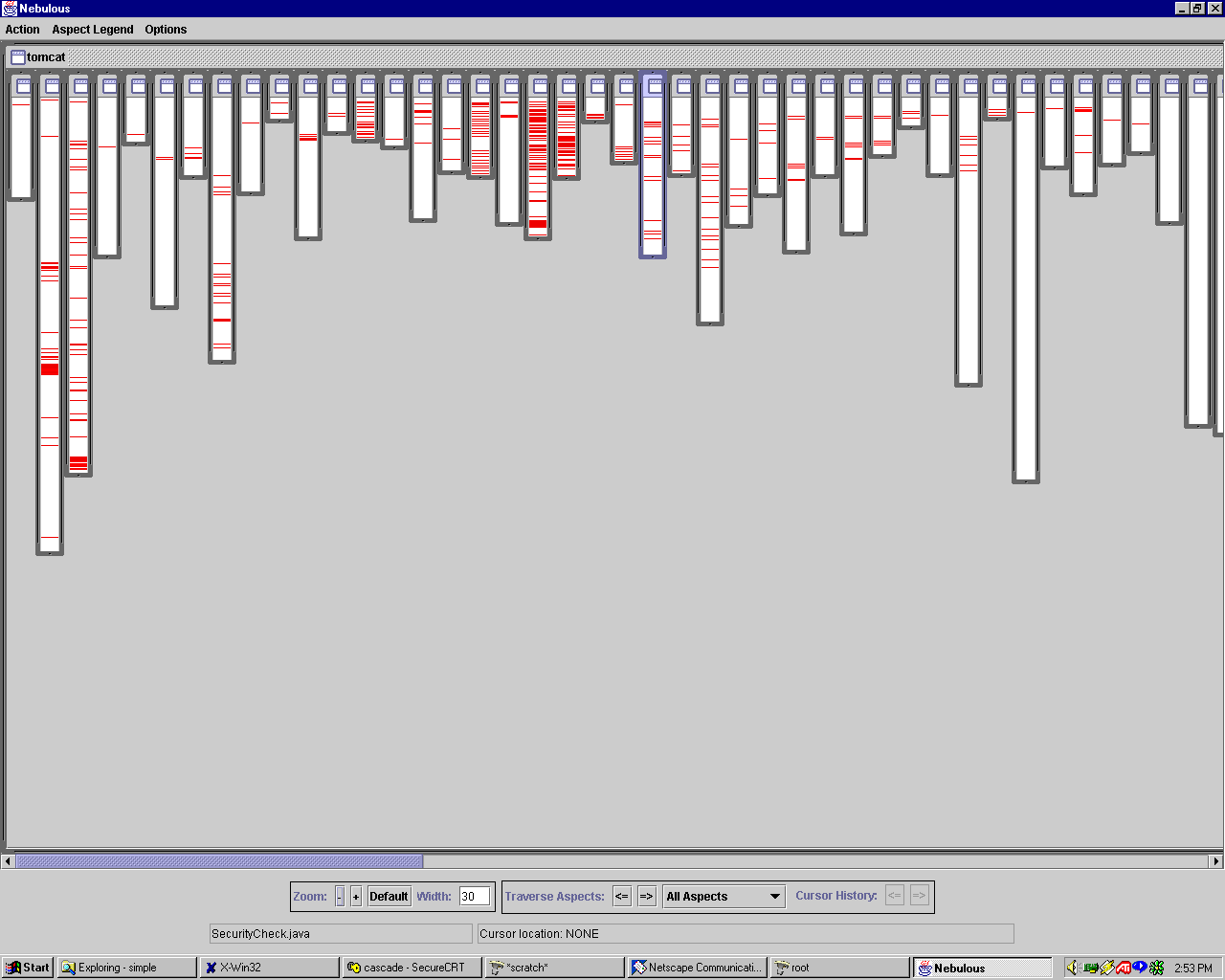 le concept d'historique des événements ou de logging désigne l'enregistrement séquentiel dans un fichier ou une base de données de tous les événements affectant un processus particulier.
Localisation des instructions relatives aux logging dans org.apache.tomcat

 Les parties du code en rouge occupent plusieurs zone dans chaque module
 Les parties en rouge concerne quasiment tous les modules
5. Les limites de la programmation objet
Le problème est donc que chaque évolution dans ces préoccupations transversales devra être répercutée dans chacun des composants y faisant appel. 

Si ce n'est pas le cas, il est très probable que des effets de bord apparaissent.
5. Les limites de la programmation objet
Il existe en fait deux principaux symptômes liés aux préoccupations transversales :
L'enchevêtrement du code
L'éparpillement du code
5. Les limites de la programmation objet
L'enchevêtrement du code
L'enchevêtrement du code est provoqué quand un module est implémenté pour traiter plusieurs préoccupations en même temps.
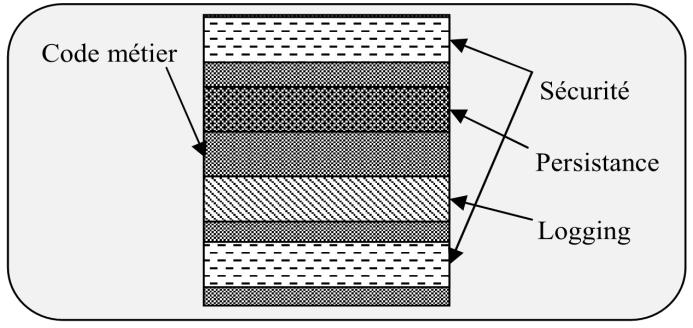 5. Les limites de la programmation objet
L'enchevêtrement du code
Un développeur a souvent affaire, pendant qu'il développe un module, à des préoccupations telles que la gestion transactionnelle de la persistance, le logging, la sécurité, etc. 

Cela conduit à la présence simultanée d'éléments issus de chaque préoccupation et il en résulte un enchevêtrement du code.
5. Les limites de la programmation objet
L'enchevêtrement du code
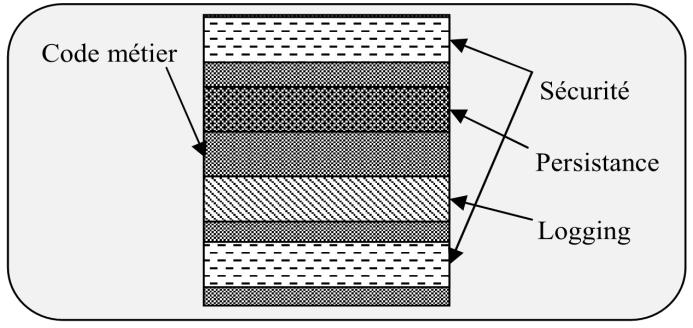 5. Les limites de la programmation objet
L'éparpillement du code
La dispersion de code est une autre limite de la programmation orientée objet.
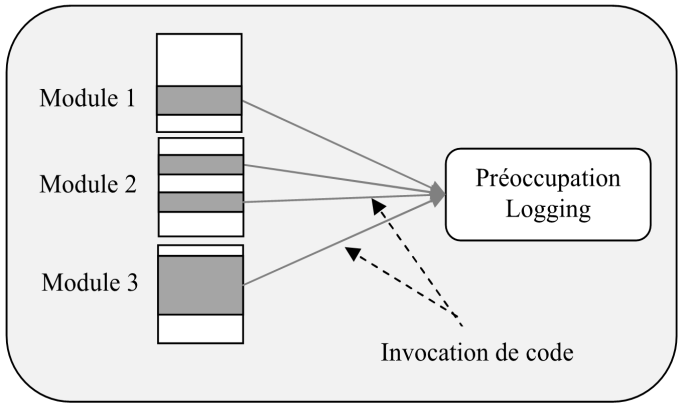 5. Les limites de la programmation objet
L'éparpillement du code
Par exemple, dans un système de gestion de base de données il se peut que la performance, la journalisation et la synchronisation concernent toutes les classes accédant à la base de données. 

On voit donc que ces aspects seront implémentés dans plusieurs modules sans être bien circonscrits. 

Il s'agit très souvent de portions de code très similaires à ajouter un peu partout dans les modules concernés, ce qui pose des problèmes en termes d'évolutivité et de maintenance du code.
5. Les limites de la programmation objet
L'éparpillement du code
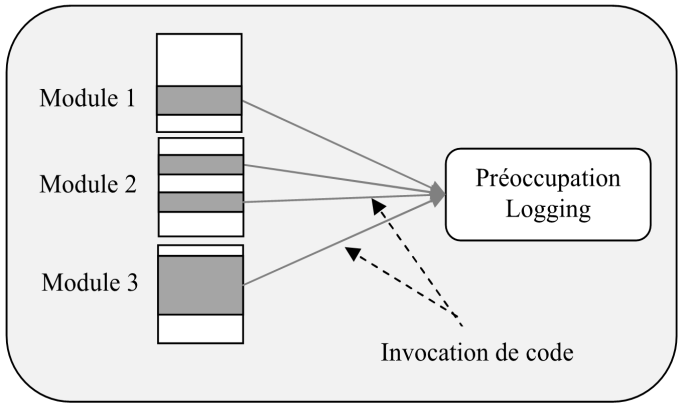 5. Les limites de la programmation objet
Conséquences

Les deux problèmes cités auparavant, entraînent des conséquences négatives sur le développement d'un logiciel :

Traçage difficile. Les différentes préoccupations d'un logiciel deviennent difficilement identifiables dans l'implémentation. Il en résulte une correspondance assez obscure entre les exigences et leurs implémentations.

Diminution de la productivité. La prise en considération de plusieurs exigences au sein d'un même module empêche le programmeur de se focaliser uniquement sur son but premier.
5. Les limites de la programmation objet
Conséquences

Diminution de la réutilisation du code. Dans les conditions actuelles, un module implémente de multiples exigences. D'autres systèmes nécessitant des fonctionnalités similaires pourraient ne pas pouvoir réutiliser le module tel qu’il est, entraînant de nouveau une diminution de la productivité.

Diminution de la qualité du code. Les programmeurs ne peuvent pas se concentrer sur toutes les contraintes à la fois. L'implémentation varié de certaines préoccupations peut entraîner des effets de bords non-désirés, (i.e. des bugs).

Maintenance et évolutivité du code difficile. Lorsqu’on veut faire évoluer le système, on doit modifier de nombreux modules. Modifier chaque sous-système pour répercuter les modifications souhaitées peut conduire à des incohérences.
5. Les limites de la programmation objet
Résumé 

Les aspects critiques des systèmes de grandes taille ne peuvent être localisés dans des modules classiques

  Logging, gestion des erreurs
  Synchronisation
  Sécurité
  Gestion de la mémoire
  Optimisation des performances

Conséquences de l’enchevêtrement et l’éparpillement

  Compréhension difficile
  Changement long et difficile
  Les problèmes s’accentuent avec la taille des systèmes
  Coût de maintenance très important
2. Les nouvelles approches de séparation avancée des préoccupations
2. Les approches de séparation avancée de préoccupations
Comme nous avons dit, le principal problème des approches classiques revient à la mauvaise modularisation des préoccupations transversales, pour cette raison plusieurs nouvelles approches sont proposées pour garantir une meilleure séparation et composition de tout type de préoccupations, ces approches sont connues sous la désignation plus générale d’approches de séparation des préoccupations.
2. Les approches de séparation avancée de préoccupations
Objectifs

  Réduire l’enchevêtrement
  Réduire l’éparpillement
  Faciliter le développement
  Faciliter la maintenance
2. Les approches de séparation avancée de préoccupations
Les principales approches pour la séparation des préoccupations sont :

La programmation orienté aspect,
Les filtres de composition,
La séparation multidimensionnelle des préoccupations,
Programmation par rôles ou points de vue,
Programmation adaptative.
2. Les approches de séparation avancée de préoccupations
Les principales approches pour la séparation des préoccupations sont :

La programmation orienté aspect,
Les filtres de composition,
La séparation multidimensionnelle des préoccupations,
Programmation par rôles ou points de vue,
Programmation adaptative.
2.1 La programmation orientée aspect
2.1 La programmation orientée aspect
Parmi les approches les plus connues de séparation des préoccupations, on trouve la programmation par aspects, Les fondements de ce paradigme ont été définis au centre de recherche (PARC) de Xerox, à Palo Alto au milieu des années 90
Le principe de la programmation orientée aspect est de coder chaque problématique séparément et de définir leurs règles d'intégration pour les combiner en vue de former un système final. 

Le tisseur (Weaver) est l’infrastructure qui permet de greffer le code des aspects dans le code des méthodes des classes
2.1 La programmation orientée aspect
Et pour mieux comprendre ce principe, nous pouvons reprendre la description originale faite par Gregor Kiczales et ses collègues. Une préoccupation qui doit être implémentée est soit:

Un composant. Si elle peut être clairement encapsulée dans un objet, ou un module. Les composants sont donc, par définition, des unités fonctionnelles d'un système. 

Un aspect. Si elle ne peut pas être clairement encapsulée dans un composant. Les aspects correspondent donc souvent aux exigences non-fonctionnelles d'un système. Par exemple, la synchronisation, la performance et la securité.
2.1 La programmation orientée aspect
En général, le cycle de développement dans la programmation orientée aspect se fait en trois étapes :


La décomposition aspectuelle. 
Implantation des préoccupations. 
Recomposition aspectuelle.
2.1 La programmation orientée aspect
1- La décomposition aspectuelle. Consiste à décomposer les besoins afin d’identifier et séparer les problématiques transversales et métiers.
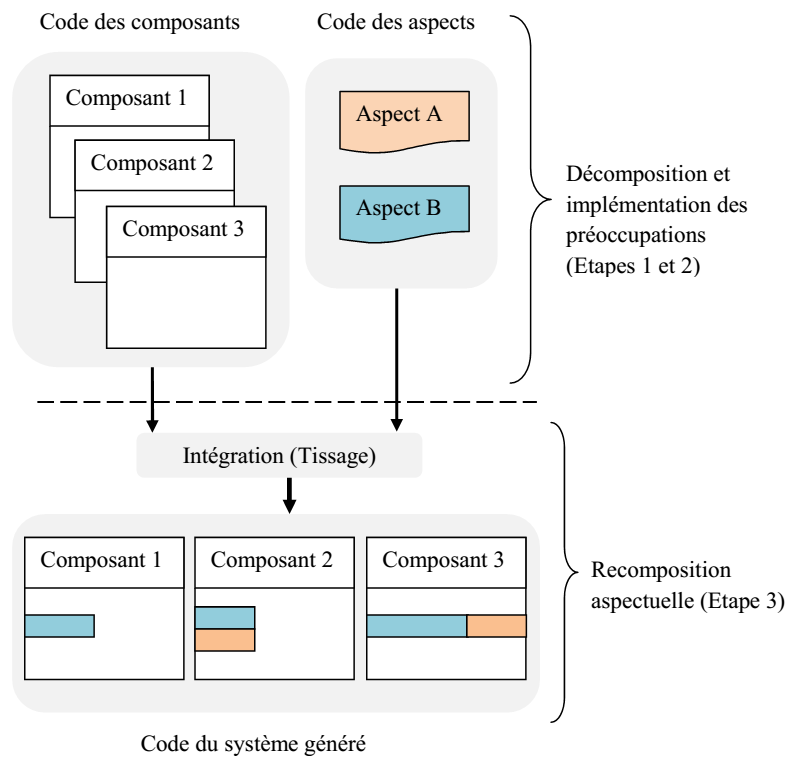 2.1 La programmation orientée aspect
2- Implantation des préoccupations. Consiste à implanter chaque problématique séparément. 
Les fonctionnalités métiers ont implantées moyennant les techniques conventionnelles de la programmation orientée objet, alors que les préoccupations transversales, représentées par des aspects, peuvent être exprimés selon deux approches :
1- Concevoir un langage spécifique (ou étendre un langage existant par de nouvelles constructions syntaxiques),
2- Fournir un cadre logiciel (framework) ajoutant le support des paradigmes aspects.
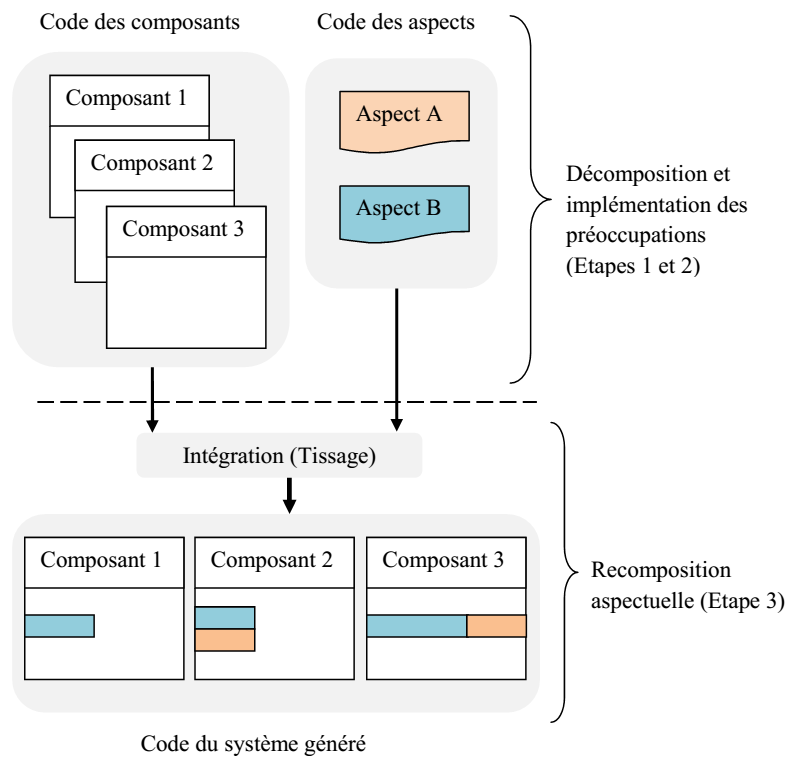 2.1 La programmation orientée aspect
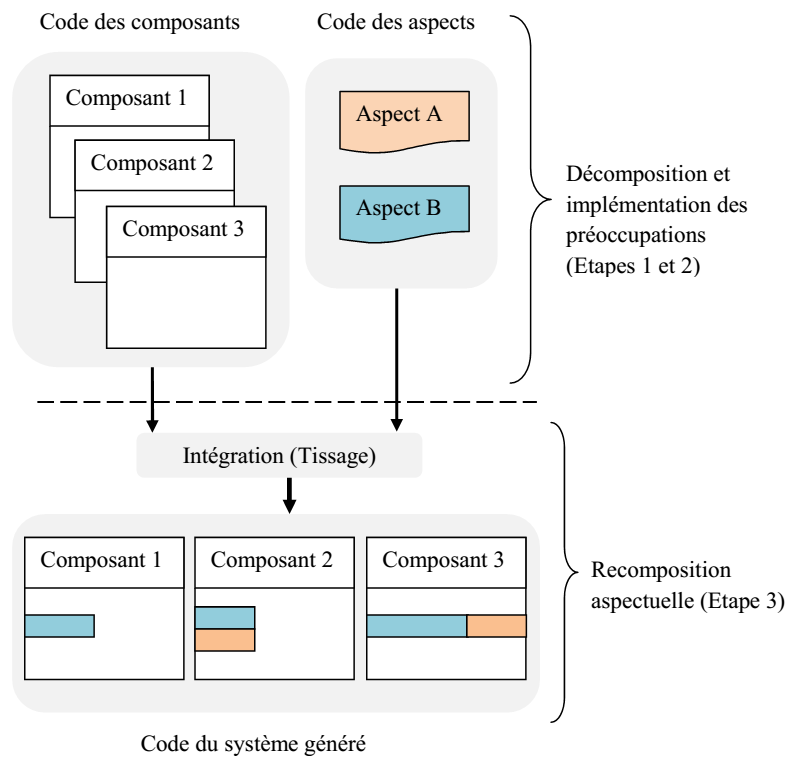 3-Recomposition aspectuelle. On parle ici du Tissage, c'est-à-dire la composition du système final comportant les différentes préoccupations
Un système logiciel est un mélange de fonctionnalités et de préoccupations (Business logic & concerns)
2.1 La programmation orientée aspect
Décomposition
Préoccupation de persistance
Préoccupation de sécurité
Préoccupation de synchronisation
Logique métier
Préoccupation d’optimisation
2.1 La programmation orientée aspect
Préoccupation de persistance
Préoccupation de sécurité
Préoccupation de synchronisation
Logique métier
Préoccupation d’optimisation
Système non opérationnel
Développées séparément
Système exécutable
2.1 La programmation orientée aspect
Reconstitution du système
Tissage (Weaving)
Logique métier
Otimisation
Synchronisation
Sécurité
Persistance
Tissage (fonctionnel + non fonctionnel)
2.1.1 Les principes de base de la programmation orientée aspect
2.1.1 Les principes de base de la programmation orientée aspect
la programmation orientée aspect propose une décomposition des programmes non seulement en unités modulaires représentant les préoccupations fonctionnelles de base, mais aussi en unités modulaires dédiées à la représentation des préoccupations transversales. 
Elle offre de plus des solutions adéquates de composition de préoccupations (on parle aussi de tissage), afin de construire des systèmes efficaces.
2.1.1 Les principes de base de la programmation orientée aspect
Le concept d’Aspect
Le concept de point de jonction
Le concept de coupe
Le concept de consigne (Advice)
Le concept d’introduction
Le concept de tissage
2.1.1 Les principes de base de la programmation orientée aspect
Le concept d’Aspect
La notion d'aspect est au cœur de la POA. 

En programmation Procédurale, un découpage est fait selon les traitements à effectuer (i.e. procédures, fonctions). 

En programmation orientée Objet, le découpage se fait en encapsulant les différentes entités manipulées au sein de classes comprenant les données et traitements relatifs à ces entités. 

En programmation orientée Aspect, un aspect est une entité logicielle permettant d'encapsuler une fonctionnalité transversale d'une application, il comprend les données et les traitements nécessaires à l'exécution de cette fonctionnalité.
2.1.1 Les principes de base de la programmation orientée aspect
Le concept d’Aspect
La définition d'un aspect est quasiment identique à celle d'une classe en programmation orientée objet, cependant la différence est que :

Les classes manipulent des entités techniques, métier et présentation,
Les aspects représentent toutes les fonctionnalités transversales de l'application
2.1.1 Les principes de base de la programmation orientée aspect
C1
C2
C3
40
2.1.1 Les principes de base de la programmation orientée aspect
Les aspects
C1
A1
C2
C3
A2
41
2.1.1 Les principes de base de la programmation orientée aspect
Le concept de point de jonction
Un point de jonction est un endroit dans le code du programme où seront utilisés un ou plusieurs aspects. 

Ce point de jonction est déterminé lors de la programmation par le développeur. L'utilisation d'un aspect pour un point de jonction se fait de manière dynamique, c'est-à-dire une fois le programme en exécution.
2.1.1 Les principes de base de la programmation orientée aspect
Le concept de point de jonction
Les aspects 
Les points de jonction
C1
A1
C2
C3
A2
43
2.1.1 Les principes de base de la programmation orientée aspect
Le concept de point de jonction
Il existe plusieurs types de points de jonction, selon ce que le développeur souhaite intercepter. Ainsi, un point de jonction peut intervenir pour:

Une classe
Une interface
L'exécution d'une méthode
L'accès à une variable de classe
L'exécution d'un bloc de code
L'exécution d'un mot-clé de langage (condition, boucle, ...)

Potentiellement, un programme comporte un nombre important de points de jonction. Il est donc pertinent de sélectionner les plus appropriés au travers de coupes.
L’objet reçoit un appel de méthode
L’objet reçoit un appel de méthode
La méthode appel une méthode d’un autre objet
2.1.1 Les principes de base de la programmation orientée aspect
Le concept de point de jonction
Une Figure
après , il exécute un retour ou génère une exception
dispatch
après , il exécute un retour ou génère une exception
une Ligne
dispatch
après il y a un retour ou la réception d’une exception
2.1.1 Les principes de base de la programmation orientée aspect
Le concept de point de jonction
une Ligne
point de jointure de réception d’appel de méthode
Point de jointure d’appel de méthode
dispatch
(En AspectJ) Il existe neuf sortes de points de jointure
  Points de jointure réception d’appel de méthode et constructeur
  Points de jointure appel de méthode et constructeur
  points de jointure exécution méthode et constructeur
  Points de jointure d’accès à un champ (get et set)
  Points de jointure exécution d’un handler d’exception
point1
point2
ligne1
2.1.1 Les principes de base de la programmation orientée aspect
Le concept de point de jonction
Tous les autres points de jointure de cet exemple sont dans le flot de contrôle de ce point de jointure
2.1.1 Les principes de base de la programmation orientée aspect
Le concept de coupe
Une coupe (ou un point de coupure) désigne un ensemble concret de points de jonction à prendre en compte dans une application. 

Une coupe est définie à l'intérieur d'un aspect. Un aspect peut contenir une à plusieurs coupes selon la complexité du projet.

Les notions de point de jonction et de coupe sont étroitement liées. Une coupe, de par sa définition, désigne plusieurs points de jonction. Un point de jonction peut quant à lui être référencé par différentes coupes.
2.1.1 Les principes de base de la programmation orientée aspect
Le concept de coupe
Les aspects 
Les points de jonction
Les points de coupure
C1
A1
C2
C3
A2
2.1.1 Les principes de base de la programmation orientée aspect
Le concept de consigne (Advice)
Une consigne (advice en anglais) représente un comportement technique particulier d'un aspect. Concrètement, c'est un bloc de code qui sera greffé dans l'application à l'exécution d'un point de jonction définit dans une coupe.

Un aspect peut contenir une à plusieurs consignes. De même qu'un aspect peut être assimilé à une classe en programmation orientée objet, un code de consigne pourra être comparé à une méthode de l'aspect.

Comme nous l'avons vu précédemment, une coupe peut contenir plusieurs points de jonction, qui eux-mêmes peuvent référencer plusieurs aspects. Une consigne est donc susceptible d'être utilisée à plusieurs endroits dans l'application et un point de jonction peut éventuellement greffer plusieurs consignes au moment de l'interception.
2.1.1 Les principes de base de la programmation orientée aspect
Le concept de consigne (Advice)
Différents types de consignes peuvent être identifiés, selon la manière dont ils sont exécutés à l'apparition d'un point de jonction définit par une coupe.

Les consignes before Une consigne de type before, exécute son bloc de code avant l'exécution du code intercepté. 

Les consignes after Une consigne de type before, exécute son bloc de code après l'exécution du code intercepté. 

Les consignes around Une consigne de type around, exécute son bloc de code avant et après l'exécution du code intercepté. Ainsi, une consigne around est composée de deux parties avant et après.
2.1.1 Les principes de base de la programmation orientée aspect
Le concept de consigne (Advice)
Les aspects 
Les points de jonction
Les points de coupure
Les advices ( conseils )
C1
A1
C2
C3
A2
Line
Après le point de jointure et sur le chemin de retour
2.1.1 Les principes de base de la programmation orientée aspect
Le concept de consigne (Advice)
pointcut move(): 
    call(void Line.setP1(Point)) || 
    call(void Line.setP2(Point));

  after() returning: move() {
    <code à exécuter après chaque déplacement>
  }
2.1.1 Les principes de base de la programmation orientée aspect
Le concept d’introduction
Les mécanismes de coupes et de consignes que nous avons vus jusqu'à présent permettent de définir des aspects qui étendent le comportement d’une application. 

Les coupes désignent des points de jonction dans l’exécution de l’application (appel de méthode, exécution, lecture d’un attribut, etc.), tandis que les codes des consignes ajoutent du code avant ou après ce point.

Dans tous les cas, il est nécessaire que les codes correspondant aux points de jonction soient exécutés pour que les codes des consignes le soient également. Si les points de jonction n’apparaissent jamais, les codes des consignes ne sont jamais exécutés, c’est-à-dire ne seront jamais ajoutés à l’application.
2.1.1 Les principes de base de la programmation orientée aspect
Le concept d’introduction
Le mécanisme d'introduction permet d'étendre le comportement d'une application en lui ajoutant des éléments, essentiellement des attributs ou des méthodes. 

Contrairement aux codes des consignes, qui étendent le comportement d’une l’application si et seulement si certains points de jonction sont exécutés. Le mécanisme d’introduction est sans condition : l’extension est réalisée dans tous les cas.
2.1.1 Les principes de base de la programmation orientée aspect
Les aspects 
Les points de jonction
Les points de coupure 
Les advices ( conseils )
Introduction
C1
A1
C2
C3
A2
56
2.1.1 Les principes de base de la programmation orientée aspect
Le concept de tissage
Le tissage (weaving en anglais) est une opération automatique qui est absolument nécessaire pour obtenir une application opérationnelle, cette étape sert à intégrer les fonctionnalités des classes et celles des aspects.

Le programme qui réalise cette opération est appelé un tisseur d’aspects. L’application obtenue à l’issue du tissage est dite tissée.
2.1.1 Les principes de base de la programmation orientée aspect
Le concept de tissage
Les règles de tissage
Les règles de tissage précisent la façon d'intégrer les préoccupations pour former le système final. Ces règles sont définies dans les aspects et spécifiées par le concepteur de l’application afin de recouper correctement les préoccupations entre-elles.
Le langage utilisé pour spécifier ces règles peut être une extension d’un langage standard, ou bien une chose totalement différente. Par exemple utiliser un langage basé sur XML.

Exemple :
Avant chaque opération sur le système bancaire, le client doit être authentifié.
Règle de tissage unité fonctionnelle                                            une préoccupation
2.1.1 Les principes de base de la programmation orientée aspect
Les aspects 
Les points de jonction
Les points de coupure 
Les advices ( conseils )
Introduction
Le tissage
C1
A1
C2
C3
A2
59
2.1.2 AspectJ
2.1.2 AspectJ
Conçu et développé par Gregor Kiczales, l’inventeur du concept de la programmation orientée aspect, et son équipe du centre de recherche PARC (Palo Alto Research Center) de Xerox. Les premières versions d’AspectJ datent de 1998. 

Depuis décembre 2002, le projet AspectJ a quitté le PARC et rejoint la communauté Open Source Eclipse. Il est ainsi devenu un plug-in (AJDT) standard pour la plate-forme de développement Eclipse.
2.1.2 AspectJ
AspectJ met on œuvre les concepts de base de la programmation orientée aspect comme suit.
Le concept d’Aspect
Le concept de point de jonction
Le concept de coupe
Le concept de consigne (Advice)
Le concept d’introduction
Le concept de tissage
2.1.2 AspectJ
Le concept d’Aspect
AspectJ étend la syntaxe de Java avec de nouveaux mots-clés. Le premier que nous rencontrons ici est aspect.
Un aspect a un nom, et peut être définit dans des packages, il peut aussi être étendu par héritage. Son rôle est de définir une préoccupation comme fait une classe.
Composé de points de coupure, de jonctions, de consignes, d’introductions de champs, de constructeurs et déclarations de méthodes
Les aspects ont une portée sur les classes (l’inverse n’est pas vrai)
2.1.2 AspectJ
Le concept d’Aspect
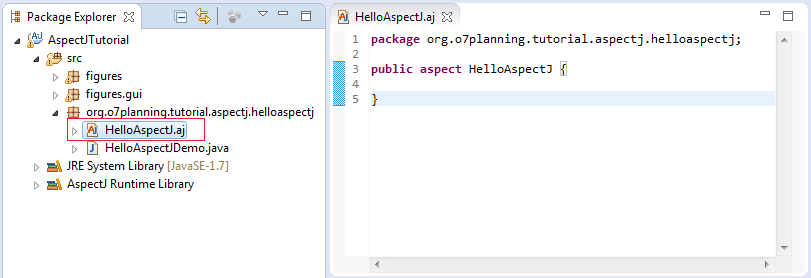 2.1.2 AspectJ
Le concept de point de jonction
Les types de points de jonction fournis par AspectJ peuvent concerner des méthodes, des attributs, des exceptions, des constructeurs ou des blocs de code statiques. 

Un dernier type concerne les exécutions de codes advice.
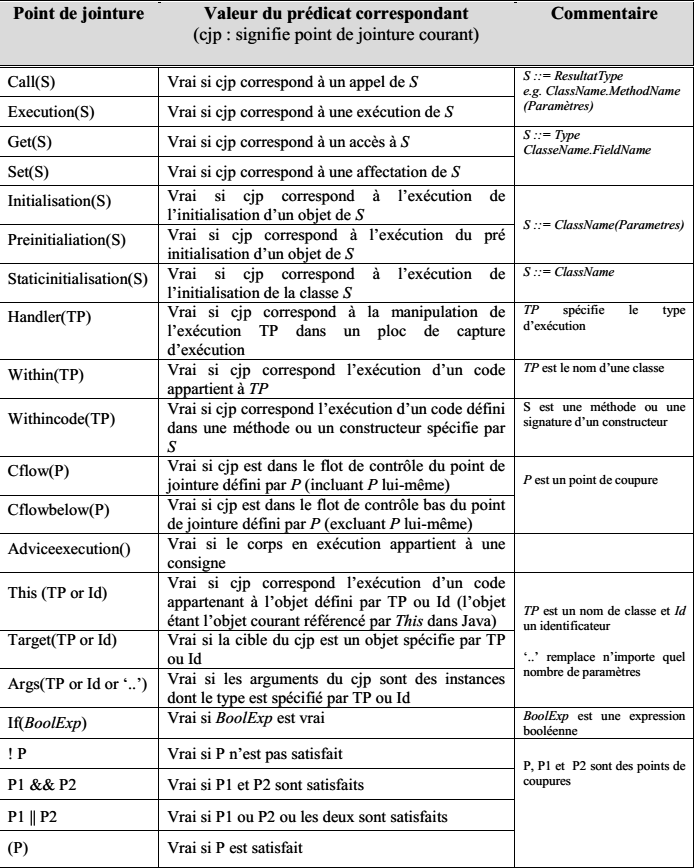 2.1.2 AspectJ
Le concept de coupe
Il s’agit de constructions qui spécifient des points de jointure
Un point de coupure est une sorte de prédicat sur les points de jointure
Il peut correspondre ou non à un point de jointure quelconque
Optionnellement peut récupérer des valeurs à un point de coupure
Les points de coupure peuvent être composés comme les prédicats par les opérateurs :   &&       ||       !
2.1.2 AspectJ
Le concept de coupe
Avec AspectJ, une coupe a la syntaxe suivante :
pointcut nomDeLaCoupe(paramètres) : définitionDeLaCoupe
Chaque coupe est associée à une expression, qui définit son ensemble de points de jonction. Une expression de coupe peut comporter des points de jonction de types différents.
Exemple d’un point de coupure qui contient un seul point de jonction de type call
pointcut nomDeLaCoupe (): call(public int nomClasse.nomMethode());
2.1.2 AspectJ
Le concept de consigne (Advice)
De la même façon que les méthodes définissent le comportement d'une classe, les codes advice définissent le comportement d'un aspect.
Plusieurs codes advice peuvent être définis dans un aspect. Chaque code advice fournit une série d'instructions écrites dans un bloc de code. Il possède également un type et est attaché à une coupe.
2.1.2 AspectJ
Le concept de consigne (Advice)
AspectJ fournit cinq types de code advice, les trois types principaux, before, after et around et deux types supplémentaires, after returning et after throwing. Ces derniers sont des raffinements du type after.
2.1.2 AspectJ
Le concept de consigne (Advice)
Les consignes permettent d’entreprendre des actions supplémentaires aux points de jointure
  before	Avant l’exécution des points de jointure
  after returning	Après avoir retourner une valeur au p.j.
  after throwing	Après avoir générer une exception au p.j.
  after	Après le retour quel que soit sa nature

  around	A l’arrivée au point de jointure, rendre le contrôle du programme explicit (autorisation de continuer et quand)
Méthode Fabrique
Display
*
Figure
FigureElement
moveBy(int, int)
makePoint(..)makeLine(..)
Point
Line
Opérations qui déplacent un élément
2
getX()getY()setX(int)setY(int)moveBy(int, int)
getP1()getP2()setP1(Point)setP2(Point)moveBy(int, int)
2.1.2 AspectJ
Exemple introductif
Rafraîchissement d’image
point1
point2
ligne1
2.1.2 AspectJ
Exemple introductif
Considérons l’expression 
ligne1.moveBy(2, 2)
Tous les autres points de jointure de cet exemple sont dans le flot de contrôle de ce point de jointure
a “void Line.setP1(Point)” call
or
a “void Line.setP2(Point)” call
2.1.2 AspectJ
Exemple introductif
call( void Line.setP1(Point )) || 
    call( void Line.setP2(Point ));
Lorsqu’un objet de la classe Line reçoit un appel
  “void setP1(Point)” Ou “void setP2(Point)”
2.1.2 AspectJ
Exemple introductif
Point de coupure défini par l’utilisateur
pointcut move(): 
    call(void Line.setP1(Point)) || 
    call(void Line.setP2(Point));
Les points de coupure peuvent être:
- call, execution	  - this, target
- get, set		  - within, withincode
- handler		  - cflow, cflowbelow
- initialization, staticinitialization
Line
Après le point de jointure et sur le chemin de retour
2.1.2 AspectJ
Exemple introductif
pointcut move(): 
    call(void Line.setP1(Point)) || 
    call(void Line.setP2(Point));

  after() returning: move() {
    <code à exécuter après chaque déplacement>
  }
2.1.2 AspectJ
Exemple introductif
Un aspect est une classe qui entrecoupe les autres classes
Un premier Aspect
aspect DisplayUpdating {

  pointcut move(): 
    call(void Line.setP1(Point)) || 
    call(void Line.setP2(Point));

  after() returning: move() {
    Display.update();
  }
}
2.1.2 AspectJ
Exemple introductif
Le réaffichage est opéré après chaque mouvement
class Line {
  private Point p1, p2;

  Point getP1() { return p1; }
  Point getP2() { return p2; }

  void setP1(Point p1) {
    this.p1 = p1;
    Display.update();
  }
  void setP2(Point p2) {
    this.p2 = p2;
    Display.update();
  }
}
Remarques
Les appels de réaffichage sont éparpillés à travers le code
Ce qui se passe n’est pas explicite
2.1.2 AspectJ
Exemple introductif
Points de coupure : Portée des points de coupure
Plusieurs classe avec un seul point de coupure
La classe Line
pointcut move():
    call(void Line.setP1(Point)) || 
    call(void Line.setP2(Point)) ||

    call(void Point.setX(int))   ||
    call(void Point.setY(int)) ;
La classe Point
2.1.2 AspectJ
Exemple introductif
Méthodes des interfaces
Méthode moveBy() de l’interface FigureElement
pointcut move():
    call( void FigureElement.moveBy(int, int)) ||

    call( void Line.setP1(Point))              ||
    call( void Line.setP2(Point))              ||

    call( void Point.setX(int))                ||
    call( void Point.setY(int)) ;
2.1.2 AspectJ
Exemple introductif
aspect DisplayUpdating {

  pointcut move():
    call( void FigureElement.moveBy(int, int)) ||
    call( void Line.setP1(Point))              ||
    call( void Line.setP2(Point))              ||
    call( void Point.setX(int))                ||
    call( void Point.setY(int));

  after() returning: move() {
    Display.update();
  }
}
2.1.2 AspectJ
Exemple introductif
Points de coupure : Récupération du contexte
Les valeurs sont transmises :
Des points de coupure vers les points de coupures définis par l’utilisateur
De droite à gauche et passe les deux point (:)
Des points de coupure aux consignes puis à leur corps
pointcut move(Line l):
     target(l) &&
    (call(void Line.setP1(Point)) || 
     call(void Line.setP2(Point)));


  after(Line line) returning: move(line) {
    <line est lié à Line>
  }
2.1.2 AspectJ
Exemple introductif
target( TypeName | FormalReference )
target(Point) / target(Line) /target(FigureElement)

Permet deux opérations:
  Capture l’objet cible
  Des prédicats sur les points de jointure (n’importe quel point de jointure où l’objet cible est de type TypeName. Le test étant dynamique)

pointcut move(FigureElement figElt):
    target(figElt) && 
    (call(void Line.setP1(Point)) || 
     call(void Line.setP2(Point)) ||
     call(void Point.setX(int))   ||
     call(void Point.setY(int)));

  after(FigureElement fe) returning: move(fe) {
    <fe est lié à un objet de FigureElement>
}
2.1.2 AspectJ
Exemple introductif
Points de coupure : Récupération du contexte
Les points de coupure peuvent récupérer les valeurs des points de jointure qui seront utilisées par les consignes.
Plusieurs points de coupures peuvent capturer
les mêmes informations
Mécanisme de capture par paramètres
pointcut move(FigureElement figElt):
    target(figElt) && 
    (call(void FigureElement.moveBy(int, int)) ||
     call(void Line.setP1(Point))              ||
     call(void Line.setP2(Point))              ||
     call(void Point.setX(int))                ||
     call(void Point.setY(int)));

  after(FigureElement fe) returning: move(fe) {
    <fe est lié à FigureElement>
  }
2.1.2 AspectJ
Exemple introductif
Que devient l’aspect?
aspect DisplayUpdating { // FigureElement une interface

  pointcut move(FigureElement figElt):
    target(figElt) && 
    (call(void FigureElement.moveBy(int, int)) ||
     call(void Line.setP1(Point))              ||
     call(void Line.setP2(Point))              ||
     call(void Point.setX(int))                ||
     call(void Point.setY(int)));

  after(FigureElement fe) returning: move(fe) {
    Display.update(fe);
  }
}
2.1.2 AspectJ
Exemple introductif
class Line {
  private Point p1, p2;

  Point getP1() { return p1; }
  Point getP2() { return p2; }

  void setP1(Point p1) {
    this.p1 = p1;
    Display.update(this);
  }
  void setP2(Point p2) {
    this.p2 = p2;
    Display.update(this);
  }
  void moveBy(int dx, int dy) { … }
}

class Point {
  private int x = 0, y = 0;

  int getX() { return x; }
  int getY() { return y; }

  void setX(int x) {    
    this.x = x;
    Display.update(this);
  }
  void setY(int y) {    
    this.y = y;
    Display.update(this);
  }
  void moveBy(int dx, int dy) { … }
}
2.1.2 AspectJ
class Line {
  private Point p1, p2;

  Point getP1() { return p1; }
  Point getP2() { return p2; }

  void setP1(Point p1) {
    this.p1 = p1;

  }
  void setP2(Point p2) {
    this.p2 = p2;

  }
  void moveBy(int dx, int dy) { … }
}

class Point {
  private int x = 0, y = 0;

  int getX() { return x; }
  int getY() { return y; }

  void setX(int x) {    
    this.x = x;

  }
  void setY(int y) {    
    this.y = y;

  }
  void moveBy(int dx, int dy) { … }
}
Exemple introductif
aspect DisplayUpdating {

  pointcut move():
    call(void Line.setP1(Point)) ||            
    call(void Line.setP2(Point));

  after() returning: move() {
    Display.update();
  }
}
2.1.2 AspectJ
Exemple introductif
class Line {
  private Point p1, p2;
  Point getP1() { return p1; }
  Point getP2() { return p2; }
  void setP1(Point p1) {
    this.p1 = p1;

  }
  void setP2(Point p2) {
    this.p2 = p2;
  }
  void moveBy(int dx, int dy) { … }
}

class Point {
  private int x = 0, y = 0;

  int getX() { return x; }
  int getY() { return y; }

  void setX(int x) {    
    this.x = x;

  }
  void setY(int y) {    
    this.y = y;
  }
  void moveBy(int dx, int dy) { … }
}
aspect DisplayUpdating {

  pointcut move():
    call(void FigureElement.moveBy(int, int) ||  
    call(void Line.setP1(Point))             ||
    call(void Line.setP2(Point))             ||
    call(void Point.setX(int))               ||
    call(void Point.setY(int));

  after() returning: move() {
    Display.update();
  }
}
2.1.2 AspectJ
class Line {
  private Point p1, p2;

  Point getP1() { return p1; }
  Point getP2() { return p2; }
  void setP1(Point p1) {
    this.p1 = p1;

  }
  void setP2(Point p2) {
    this.p2 = p2;

  }
  void moveBy(int dx, int dy) { … }
}
class Point {
  private int x = 0, y = 0;

  int getX() { return x; }
  int getY() { return y; }

  void setX(int x) {    
    this.x = x;

  }
  void setY(int y) {    
    this.y = y;
  }
  void moveBy(int dx, int dy) { … }
}
aspect DisplayUpdating {

  pointcut move(FigureElement figElt):
    target(figElt) && 
    (call(void FigureElement.moveBy(int, int) || 
     call(void Line.setP1(Point))             ||
     call(void Line.setP2(Point))             ||
     call(void Point.setX(int))               ||
     call(void Point.setY(int)));


  after(FigureElement fe) returning: move(fe) {
    Display.update(fe);
  }
}
Exemple introductif
2.1.2 AspectJ
Exemple introductif
aspect DisplayUpdating {

  pointcut move(FigureElement figElt):
    target(figElt) && 
    (call(void FigureElement.moveBy(int, int) || 
     call(void Line.setP1(Point))             ||
     call(void Line.setP2(Point))             ||
     call(void Point.setX(int))               ||
     call(void Point.setY(int)));


  after(FigureElement fe) returning: move(fe) {
    Display.update(fe);
  }
}
class Line {
  private Point p1, p2;

  Point getP1() { return p1; }
  Point getP2() { return p2; }

  void setP1(Point p1) {
    this.p1 = p1;
  }
  void setP2(Point p2) {
    this.p2 = p2;
  }
  void moveBy(int dx, int dy) { … }
}
class Point {
  private int x = 0, y = 0;

  int getX() { return x; }
  int getY() { return y; }

  void setX(int x) {    
    this.x = x;

  }
  void setY(int y) {    
    this.y = y;
  }
  void moveBy(int dx, int dy) { … }
}
Un module de réaffichage clair
  Tous les changements dans un seul aspect
  L’évolution est modulaire
Display
*
Figure
FigureElement
moveBy(int, int)
makePoint(..)makeLine(..)
Point
Line
2
getX()getY()setX(int)setY(int)moveBy(int, int)
getP1()getP2()setP1(Point)setP2(Point)moveBy(int, int)
2.1.2 AspectJ
Exemple introductif
Le module a clairement une nature entrecoupante
DisplayUpdating
AspectJ avancé!
2.1.2 AspectJ
Points de coupure
Les points de coupure peuvent être:

  Primitifs
 call, execution, this, target,get, set, within, withincode, Handler, cflow, cflowbelow,  initialization, staticinitialization

  Composés (définis par l’utilisateur)
2.1.2 AspectJ
Points de coupure primitifs
call(expr-méthode) : Au moment des appels des méthodes qui correspondent àl’expression.
initialization(type ) : Au moment d’initialisation d’objets.
 staticinitialization(type) : Au moment d’initialisation de classes (au chargement de la classe)
execution(expr-méthode) : Au moment de l’exécution des méthodes correspondantes.
 get(expr-attribut) : À la lecture des attributs correspondants.
 set(expr-attribut) :  À l’assignation des attributs correspondants.
adviceexecuton() (combiné) : Dans l’exécution d’un « advice ».
 if(expr-bool) (combiné)
 within(type) (combiné) :... et à l’intérieur de la classe du type donné
withincode( MemberSignature ) :... le code de l’objet en cours d’exécution est une méthode ou un constructeur spécifé
 this(type OU id) (combiné) :... et l’objet en cours d’éxécution est du type donné.
 target(type OU id) (combiné) :... et l’objet ciblé est du type donné.
 args(type OU id) (combiné) :Un argument du type.
cflow(pointcut) : À partir de ce point dans le flot de contrôle du programme.
2.1.2 AspectJ
Points de coupure primitifs
« this » VS « target »

Les primitives « this » et « target » s’interprètent en fonction des autres primitives auxquelles elles sont combinées.

Exemple 1
Appels vers une méthode « foo » qui se font à partir de la classe « Bar »
call( int foo() ) && this(Bar)
Exemple 2
Appels vers une méthode « foo » de la classe « Bar »
call( int foo() ) && target(Bar)
2.1.2 AspectJ
Points de coupure primitifs
«cflow » VS «cflowbelow »
cflow( Pointcut )
Tous les points de jointure dans  le flot de contrôle dynamique de n’importe quel point jointure capturé par Pointcut 




cflowbelow( Pointcut )
Comme précedemment en excluant le point de jointure de Pointcut
Poincut
Poincut
2.1.2 AspectJ
Points de coupure primitifs
«Intercepter les paramètres »

Exemple
pointcut pc(int i, String s) : call(void foo(int, String)) &&  args(i, s);

before(int p1, String p2) : pc(p1, p2) {
 }
2.1.2 AspectJ
Points de coupure primitifs
«Intercepter la valeur de retour »

Exemple
pointcut pc() : call(int foo(..));

after() returning(int i) : pc() { }
2.1.2 AspectJ
Points de coupure composés
Les primitives peuvent  être combinées avec « && » et « || »

( call(int bar()) || call(int foo())) && within(MyClass)
 
être inversées (négatif) avec « ! »
call(int foo()) &&!within(TheAspect)
2.1.2 AspectJ
Points de coupure
Les expressions de méthodes
Définition primitive ( [visibilite] [final] type-retour [pkg.][cls.]methode([params|.., ...])[throws exception] )
Tous les éléments sont optionnels sauf le type de retour, le nom de la méthode et ses paramètres
 Généralement, l’omission d’un paramètre veut dire « peu importe »
2.1.2 AspectJ
“*” wild card simple
“..” wild card multi-parties
Utilisation de joker (wild cards)
target(Point)
target(graphics.geom.Point)
target(graphics.geom.*)	N’importe quel type dans graphics.geom
target(graphics..*)		N’importe quel type dans n’importe quel 
				sous-package de graphics
call(void Point.setX(int))
call(public * Point.*(..))	N’importe quelle méthode publique dans 
				Point
call(public * *(..))		N’importe quelle méthode publique dans 
				n’importe quel type
call(void Point.setX(int))
call(void Point.setY(*))
call(void Point.set*(*))
call(void set*(*)) 		N’importe quelle méthode setter

call(Point.new(int, int))
call(new(..))			N’importe quel constructeur
2.1.2 AspectJ
Points de coupure
Exemples d’expressions de méthodes
Méthodes finales ET publiques :
call(public final void *(int))
 Méthodes finales ou non :
call(public void *(int))
 Méthodes publiques ou privées ou default (package) :
call(void *(int))
Tous les appels à une méthode dont le nom débute par « do » situés dans une méthode de la classe « TheClass » :
pointcut callToDoMethodsInTheClass() :
call( do(..)) && within(TheClass);
2.1.2 AspectJ
Points de coupure
Exemples d’expressions de méthodes
Ayant exactement 1 paramètre de type int :
call(void *(int))
 Ayant aucun (exactement 0) paramètre :
call(void *())
 Peu importe les paramètres (0 ou plus)
call(void *(..))
 call(void *(.., String))
Les expressions des constructeurs
 call(Foo.new())
 call(Foo+.new())
call(*Test+.new(..))
2.1.2 AspectJ
Points de coupure
Exemples d’expressions de méthodes
Lance une exception de type Exception :
call(void *() throws Exception)
 Lance ou non une exception :
call(void *())
 Lance une exception de type Exception (ou une sous-classe) :
call(void *() throws Exception+)
Méthode de la classe C ou une sous-classe :
call(void C+.*())
 Retourne un type R ou une sous-classe :
call(R+ *())
2.1.2 AspectJ
Points de coupure
Exemples d’expressions de type
Les expressions de types
 within(ca.ulaval.glo22879.*)
 within(MaClasse)
2.1.2 AspectJ
Points de coupure
package com.parc.scan;
public class C2 {
  …
  public int frotz() {
    A.doSomething(…);
    …
  }
  public int bar() {
    A.doSomething(…);
    …
  }
  …
}
package com.parc.print;
public class C1 {
  …
  public void foo() {
    A.doSomething(…);
    …
  }
  …
}
package com.parc.copy;
public class C3 {
  …
  public String s1() {
    A.doSomething(…);
    …
  }
  …
}
Exemple : entrecoupage de méthodes ayant une certaine propriété
public/private, retourne une certaine valeur, se trouve dans un certain package
2.1.2 AspectJ
Capture les méthodes publiques du package (interface publique)
Points de coupure
aspect PublicErrorLogging {

  Logger log = Logger.global;

  pointcut publicInterface():
    call(public * com.bigboxco..*.*(..));
	
  after() throwing (Error e): publicInterface() {
    log.warning(e);  
  }
}
Lors de la maintenance
Un autre programmeur ajoute une méthode publique
i.e. étend l’interface publique – Ce code reste valable
Un autre programmeur lit ce code
“Ce qui se passe” est explicite
2.1.2 AspectJ
Le concept de consigne (Advice)
Vérification des contrats

Pré-conditions Vérifier si les paramètres sont valides
Post-conditions Vérifier si des valeurs ont été mises à jour
Garantir des conditions Changer les paramètres pour les rendre valides
2.1.2 AspectJ
Le concept de consigne (Advice)
Consignes et Pré-condition
Après ‘:‘ un point de coupure primitif ou défini par l’utilisateur
aspect PointBoundsPreCondition {
  
  before(int newX):
      call(void Point.setX(int)) && args(newX) {
    assert newX >= MIN_X;
    assert newX <= MAX_X;
  }
  before(int newY):
      call(void Point.setY(int)) && args(newY) {
    assert newY >= MIN_Y;
    assert newY <= MAX_Y;
  }
}
2.1.2 AspectJ
Le concept de consigne (Advice)
Consignes et Post-condition
aspect PointBoundsPostCondition {

  after(Point p, int newX) returning:
      call(void Point.setX(int)) && target(p) && args(newX) {
    assert p.getX() == newX;
  }

  after(Point p, int newY) returning:
      call(void Point.setY(int)) && target(p) && args(newY) {
    assert p.getY() == newY;
  }
}
2.1.2 AspectJ
Le concept de consigne (Advice)
Consignes et garantir des conditions
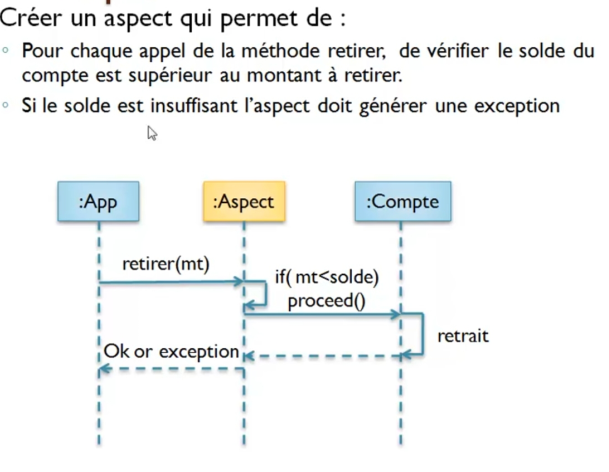 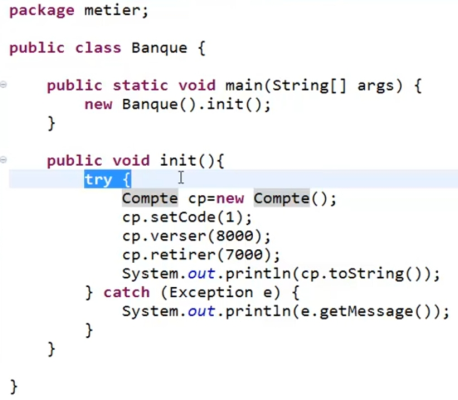 2.1.2 AspectJ
Le concept de consigne (Advice)
Consignes et garantir des conditions
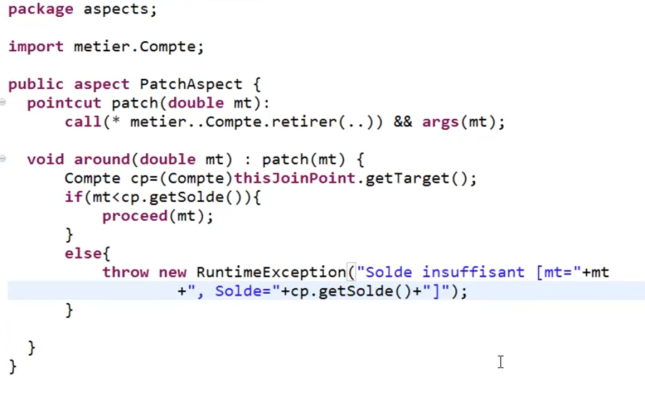 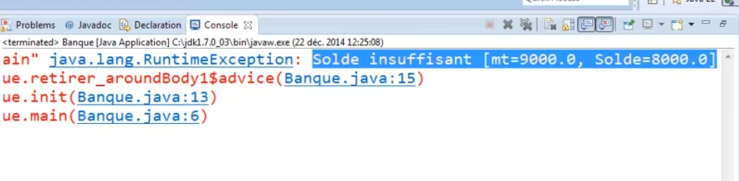 2.1.2 AspectJ
Le concept de consigne (Advice)
Autre exemple
Journaliser le début et la fin de l’exécution de toutes les méthodes qui prennent un « Integer » comme unique paramètre.
pointcut log() :  execution( (Integer)) && !adviceexecution();

before() : log() {
 System.out.println("DEBUT de " + thisJoinPoint.getSignature());
 }

after() : log() {
 System.out.println("FIN de " + thisJoinPoint.getSignature());
 }
2.1.2 AspectJ
thisJoinPoint() : Permet d’obtenir de l’information sur le contexte (le point de jonction) dans lequel s’éxécute la consigne.
 Exemples :

.getTarget() ;
.getThis() ;
.getSignature().getDeclaringType() ;
.getSignature().getModifiers() ;
Le concept de consigne (Advice)
Autre exemple
Journaliser le début et la fin de l’exécution de toutes les méthodes qui prennent un « Integer » comme unique paramètre.
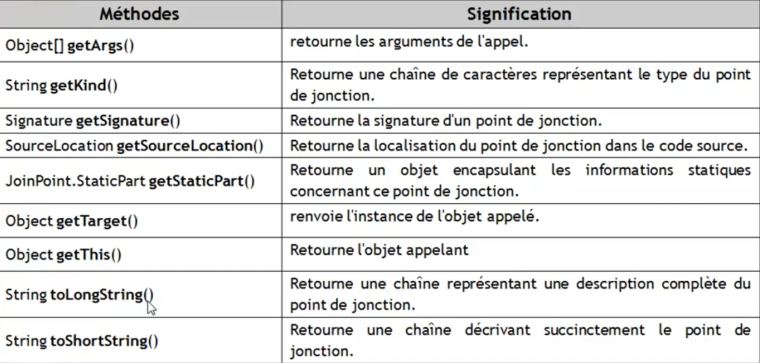 pointcut log() :  execution( (Integer)) && !adviceexecution();

before() : log() {
 System.out.println("DEBUT de " + thisJoinPoint.getSignature());
 }

after() : log() {
 System.out.println("FIN de " + thisJoinPoint.getSignature());
 }
2.1.2 AspectJ
Iintroductions
Injections 
Inter-type declarations
Permettent « d’altérer » une classe sans la modifier
 Ajouter des méthodes ou des attributs à une classe ou modifier l’héritage

Exemple
Injection de la méthode « acceptVisitor(Visitor v) » à la classe «TheClass »
Injection de l’attribut var  à la classe «TheClass »
public aspect TheAspect {

Private int  TheClass.var=0;
public void TheClass.acceptVisitor(Visitor v){
v.visit(object);
 }
2.1.2 AspectJ
D’AUTRES REMARQUES……
2.1.2 AspectJ
Héritage et réutilisation
Un aspect peut hériter d’un autre aspect
 Un aspect peut implémenter une interface
 Il est possible de créer des aspects des points de coupure des consignes abstraits
Après spécialisation, il deviennent concrets
2.1.2 AspectJ
Héritage et réutilisation
Exemple
abstract aspect Observing {
  protected interface Subject  { }
  protected interface Observer { }
    private List Subject.observers = new ArrayList();  
  public void    addObserver(Subject s, Observer o) { ... }
  public void removeObserver(Subject s, Observer o) { ... }
  public static List getObservers(Subject s) { ... }

  abstract pointcut changes(Subject s);

  after(Subject s): changes(s) {
    Iterator iter = getObservers(s).iterator();
    while ( iter.hasNext() ) {
      notifyObserver(s, ((Observer)iter.next()));
    }
  }
  abstract void notifyObserver(Subject s, Observer o);
}
2.1.2 AspectJ
Héritage et réutilisation
Exemple
aspect DisplayUpdating extends Observing {

  declare parents: FigureElement implements Subject;
  declare parents: Display       implements Observer;

  pointcut changes(Subject s):
    target(s) &&
    (call(void FigureElement.moveBy(int, int)) ||
     call(void Line.setP1(Point))              ||
     call(void Line.setP2(Point))              ||
     call(void Point.setX(int))                ||
     call(void Point.setY(int)));

  void notifyObserver(Subject s, Observer o) {
    ((Display)o).update(s);
  }
}
2.1.2 AspectJ
Précédence des consignes
Que se passera-t-il si deux consignes s’appliquent au même p.j.?
aspect Security {
  before(): call(public *(..)) {    if (!Policy.isAllwed(tjp))      throw new SecurityExn();  }}
aspect Logging {
  pointcut logged():
    call(void troublesomeMethod());

  before(): logged() {    System.err.println(      "Entering " + tjp);
  }
}
2.1.2 AspectJ
Précédence des consignes
aspect Security {
  before(): call(public *(..)) {    if (!Policy.isAllwed(tjp))      throw new SecurityExn();  }  declare precedence: Security, *;}
aspect Logging {
  before(): logged() {    System.err.println(      "Entering " + tjp);
  }
  pointcut logged():
    call(void troublesomeMethod());
}
2.1.2 AspectJ
Boucles infinies Bouclage !
AspectJ recherche les points de jointure dans la classe mais également dans les aspects. Il est donc dangereux de boucler si un aspect s’applique sur lui-même !
2.1.2 AspectJ
Privilège!
Par défaut, les aspects sont soumis aux mêmes règles que tout code java. Le mot clé « privileged » permet à un aspect d’accéder à tous les membres (même privés).
2.1.2 AspectJ
Instanciation (AspectJ)!
Par défaut, un aspect est un singleton :
 La même instance de l’aspect est utilisée tout au long du programme
 On peut obtenir l’instance d’un aspect singleton avec la méthode statique « MonAspect.aspectOf() »
2.1.2 AspectJ
Protection fine à l’exécution
class Figure {
  public Line  makeLine(Line p1, Line p2) { new Line...  }
  public Point makePoint(int x, int y)    { new Point... }
  ...
}


aspect FactoryEnforcement {
  pointcut illegalNewFigElt():
    (call(Point.new(..)) || call(Line.new(..))) 
    && !withincode(* Figure.make*(..));

  before(): illegalNewFigElt() {
    throw new Error(“Utiliser plutôt une méthode fabrique");
  }
}
Obliger la création d’une figure à partir d’une méthode fabrique
2.1.2 AspectJ
Protection fine à la compilation
class Figure {
  public Line  makeLine(Line p1, Line p2) { new Line...  }
  public Point makePoint(int x, int y)    { new Point... }
  ...
}


aspect FactoryEnforcement {
  pointcut illegalNewFigElt():
    (call(Point.new(..)) || call(Line.new(..))) 
    && !withincode(* Figure.make*(..));

  declare error: illegalNewFigElt():
    “Utiliser plutôt une méthode fabrique.";
  }
}
Obliger la création d’une figure à partir d’une méthode fabrique
Il faut un point de coupure statique
2.1.2 AspectJ
Protection fine à la compilation
class Line implements FigureElement{
  private Point p1, p2;
  Point getP1() { return p1; }
  Point getP2() { return p2; }
  void setP1(Point p1) { this.p1 = p1; }
  void setP2(Point p2) { this.p2 = p2; }
  void moveBy(int dx, int dy) { ... }

  static aspect SetterEnforcement {
			 // Aspect statique imbriqué
    declare error: set(Point Line.*) && 
                   !withincode(void Line.setP*(Point))
      “Utiliser plutôt une méthode Setter";
  }
}
2.1.2 AspectJ
Dernier exemple La trace
Génération de la trace : 
Quelques points de jointure et une consigne

Avec un aspect (plug & play)
Les fonctionnalités de base ne sont pas affectées par l’aspect
A la fin l’aspect est retiré (unpluggable )
2.1.2 AspectJ
Dernier exemple La trace(sans AspectJ)
class TraceSupport {
  static int TRACELEVEL = 0;
  static protected PrintStream stream = null;
  static protected int callDepth = -1; 

  static void init(PrintStream _s) {stream=_s;}

  static void traceEntry(String str) {
    if (TRACELEVEL == 0) return;
    callDepth++;
    printEntering(str);
  }
  static void traceExit(String str) { 
    if (TRACELEVEL == 0) return;
    callDepth--;
    printExiting(str);
  }
}
TraceSupport
TRACELEVEL permet de désactiver le mécanisme d’impression mais pas les appels
class Point {
  void set(int x, int y) {
    TraceSupport.traceEntry("Point.set");
    this.x = x; this.y = y;
    TraceSupport.traceExit("Point.set");
  }
}
2.1.2 AspectJ
Dernier exemple La trace(sans AspectJ)
TraceSupport
Tous les modules du système utilisent le module de génération de la trace de manière systématique: à l’entrée et à la sortie d’une méthode
2.1.2 AspectJ
Dernier exemple La trace(Avec AspectJ)
aspect PointTracing {

  pointcut trace():
    within(com.bigboxco.boxes.*) &&
    execution(* *(..));

  before(): trace() {
    TraceSupport.traceEntry(tjp);
  }
  after(): trace() {
    TraceSupport.traceExit(tjp);
  }
}
TraceSupport
class Point {
  void set(int x, int y) {
    this.x = x; this.y = y;
  }
}
2.1.2 AspectJ
Dernier exemple La trace(Avec AspectJ)
Avantages(Conception)

Les objets ne sont plus responsable de la génération de la trace. C’est l’aspect qui endosse une telle responsabilité

 S’il y a des changements sur la manière de générer la trace, ils concerneront l’aspect uniquement

L’arrêt de la génération de la trace est trivial, il consiste à retirer l’aspect
2.1.2 AspectJ
Dernier exemple La trace(Avec AspectJ)
Avantages(Implémentation)

Les objets ne contiennent aucun appel pour générer la trace. C’est l’aspect qui effectue les appels pour les objets

  S’il y a des changements sur la manière de générer la trace, ils concerneront le code de l’aspect uniquement

  L’arrêt de la génération de la trace est trivial, il consiste à compiler sans l’aspect
2.1.2 AspectJ
Dernier exemple La trace(Avec AspectJ)
Vers des aspects réutilisables
abstract aspect Tracing {                               
  abstract pointcut trace();

  before(): trace() {
    TraceSupport.traceEntry(tjp);
  }
  after(): trace() {
    TraceSupport.traceExit(tjp);
  }
}
aspect BigBoxCoTracing {

 pointcut trace():
   within(com.bigboxco.*) 
   && execution(* *(..));

 before(): trace() {
  TraceSupport.traceEntry(
  tjp);
 }
 after(): trace() {
  TraceSupport.traceExit(
  tjp);
 }
}
aspect BigBoxCoTracing 
    extends Tracing {        

  pointcut trace():
      within(com.bigboxco.*)
      && execution(* *(..));
}
2.1.2 AspectJ
AspectJ et les annotations!!
@AspectJ
2.1.2 @AspectJ
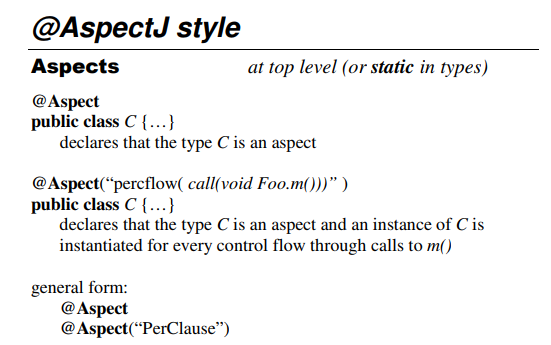 2.1.2 @AspectJ
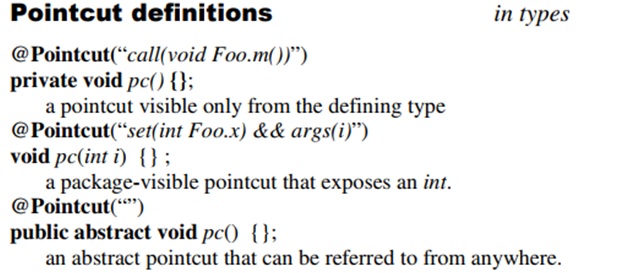 2.1.2 @AspectJ
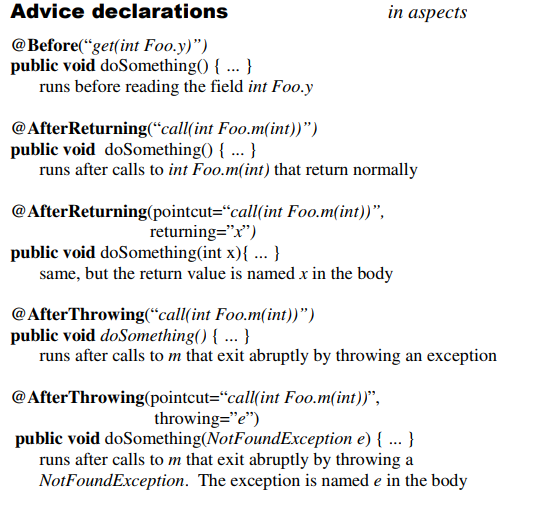 2.1.2 @AspectJ
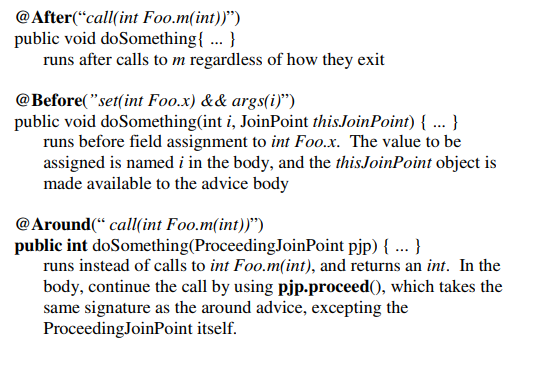 2.1.2 @AspectJ
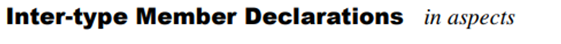 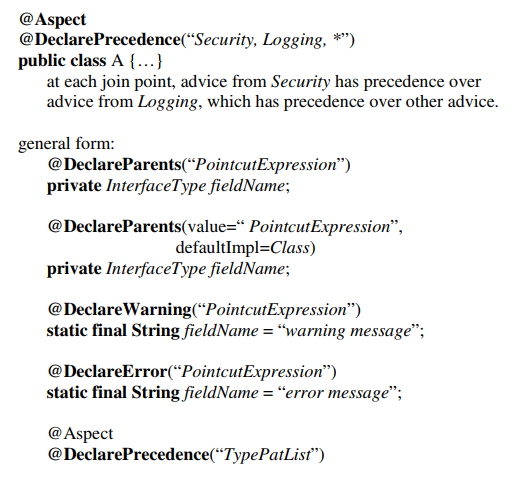 2.1.3 JBOSS AOP
Conçu et développé par Bill Burck avec la collaboration de contributeurs, dont Marc Fleury. Il peut s’utiliser de façon autonome ou conjointement avec le serveur d’application J2EE JBoss, dans le premier cas, la version autonome est appelée Standalone. Dans le deuxième cas, à partir de la version 4.0, le serveur d’application JBoss inclut en standard le framework JBoss AOP.
2.1.3 JBOSS AOP
JBoss AOP met en oeuvre les concepts de base de la programmation orientée aspect comme suit
2.1.3 JBOSS AOP
Le concept d’aspect

Le concept aspect en JBoss AOP comporte deux fichiers, le premier est un fichier XML qui définit les différents attachements, les introductions, les coupes et les métadonnées, et le second est un fichier Java qui fournit les codes advice associés à ces coupes.
2.1.3 JBOSS AOP
Le concept de point de jonction

Les types de points de jonction fournis par JBoss AOP peuvent concerner des classes, des méthodes, des attributs et des constructeurs.
2.1.3 JBOSS AOP
Le tableau 2 résume les différents points de jonction dans JBoss AOP
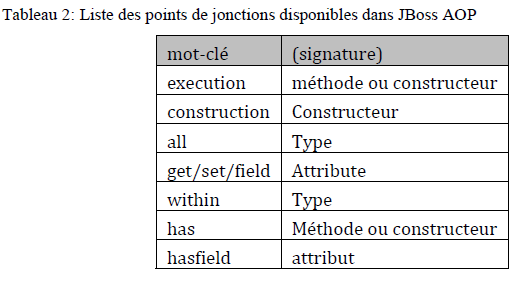 2.1.3 JBOSS AOP
Le concept de coupe
Si AspectJ définit les coupes à l’aide de mots-clés, la déclaration des coupes en JBoss AOP peut se faire selon deux manières:
- Dans un document XML dédie, ou
- Dans la classe implémentant l’aspect, en tant qu’annotation.
2.1.3 JBOSS AOP
La première variante est celle qui semble être la manière recommandée par JBoss. L’utilisation d’un fichier de configuration des coupes respecte la philosophie des serveurs d’application ou l’on met en place un maximum de choses dans des fichiers de configuration, pour diminuer la complexité de l’implémentation.
2.1.3 JBOSS AOP
Dans le reste de cette présentation, l’accent sera porté sur la configuration des aspects par XML. D’une part, parce que les possibilités de l’une et de l’autre manière sont les mêmes et d’autre part parce que la technique XML semble être préférée.
2.1.3 JBOSS AOP
En JBoss AOP Chaque application est associée à un fichier XML de définition de coupe appelé habituellement jboss-aop.xml.
Plusieurs coupes peuvent être définies dans un même fichier jboss-aop.xml. La balise principale de ce dernier est <aop>.
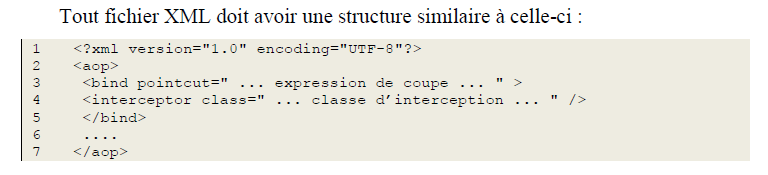 2.1.3 JBOSS AOP
En JBoss AOP Chaque application est associée à un fichier XML de définition de coupe appelé habituellement jboss-aop.xml.
Plusieurs coupes peuvent être définies dans un même fichier jboss-aop.xml. La balise principale de ce dernier est <aop>.
La première ligne est un en-tête standard en XML.
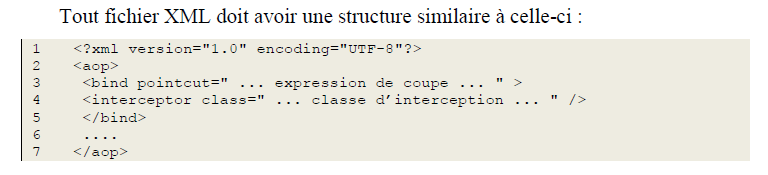 2.1.3 JBOSS AOP
En JBoss AOP Chaque application est associée à un fichier XML de définition de coupe appelé habituellement jboss-aop.xml.
Plusieurs coupes peuvent être définies dans un même fichier jboss-aop.xml. La balise principale de ce dernier est <aop>.
Les définitions de coupe sont comprises entre les balises <aop> et </aop>.
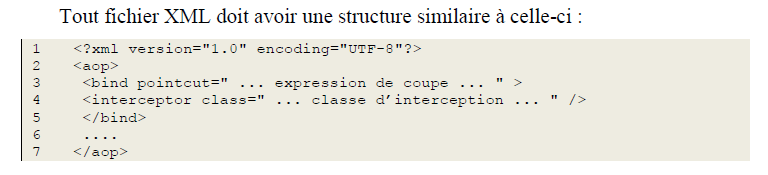 2.1.3 JBOSS AOP
En JBoss AOP Chaque application est associée à un fichier XML de définition de coupe appelé habituellement jboss-aop.xml.
Plusieurs coupes peuvent être définies dans un même fichier jboss-aop.xml. La balise principale de ce dernier est <aop>.
La balise <bind> définit une coupe à l’aide d’une expression fournie par l’attribut pointcut.
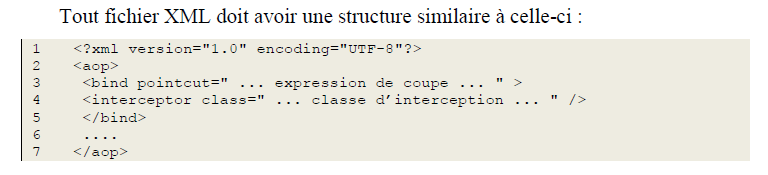 2.1.3 JBOSS AOP
En JBoss AOP Chaque application est associée à un fichier XML de définition de coupe appelé habituellement jboss-aop.xml.
Plusieurs coupes peuvent être définies dans un même fichier jboss-aop.xml. La balise principale de ce dernier est <aop>.
Un fichier jboss-aop.xml contient autant de balises <bind> qu’il y a de coupes dans l’application.
La balise <bind> définit une coupe à l’aide d’une expression fournie par l’attribut pointcut.
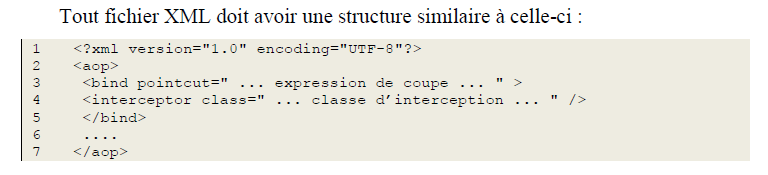 2.1.3 JBOSS AOP
En JBoss AOP Chaque application est associée à un fichier XML de définition de coupe appelé habituellement jboss-aop.xml.
Plusieurs coupes peuvent être définies dans un même fichier jboss-aop.xml. La balise principale de ce dernier est <aop>.
À l’intérieur d’une balise <bind> on trouve la balise <interceptor> ou <aspect> qui définit l’intercepteur ou la classe aspect associé à la coupe.
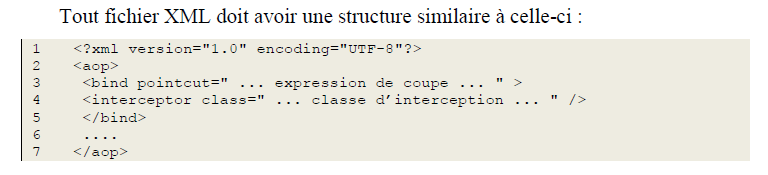 2.1.3 JBOSS AOP
Le concept de consigne (Advice)

Dans JBoss AOP, l’aspect est une classe java. Les méthodes de la classe sont les Advices ; ces méthodes sont appelées lorsqu’un certain point de jonction est exécuté. 

JBoss AOP fournit cinq types d’advices: Around, before, after, after-throwing et finally.
On trouve aussi un autre type d’advice dans JBoss AOP qui est l’intercepteur.
2.1.3 JBOSS AOP
Les intercepteurs

Un intercepteur est un type particulier d'aspect qui ne contient qu'une seule consigne. La signature de cette consigne est définie par une interface, org.jboss.aop.advice.Interceptor:
2.1.3 JBOSS AOP
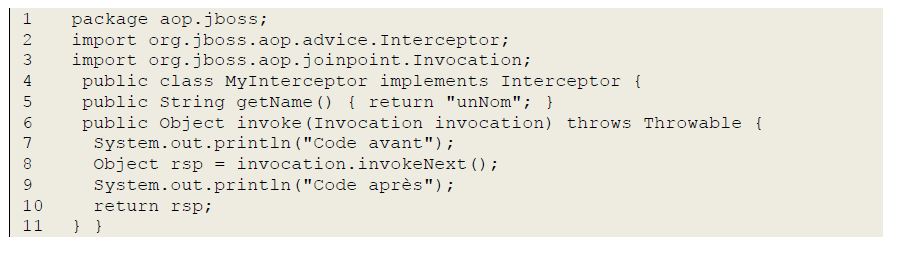 2.1.3 JBOSS AOP
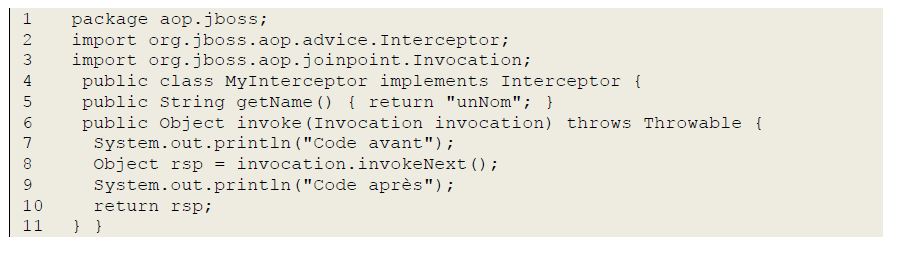 L’interface org.jboss.aop.advice.Interceptor définit deux méthodes
2.1.3 JBOSS AOP
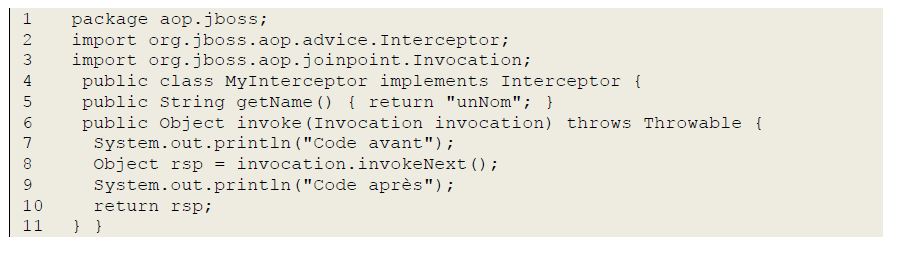 getName. retourne une chaîne de caractères, cette dernière représente le nom qu’on souhaite attribuer à l’intercepteur. Par convention, il s’agit souvent du nom de la classe, mais n’importe quelle autre valeur peut être choisie.
2.1.3 JBOSS AOP
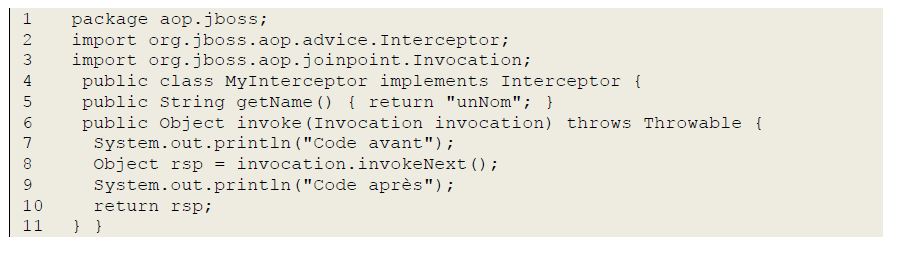 Invoke. est appelée par le Framework JBoss AOP juste avant un des points de jonction de la coupe associée à l’intercepteur. La signature de la méthode invoke est imposée : un seul paramètre de type Invocation est autorisé et le type de retour est Object. Le type d’exception Throwable doit être présent.
2.1.3 JBOSS AOP
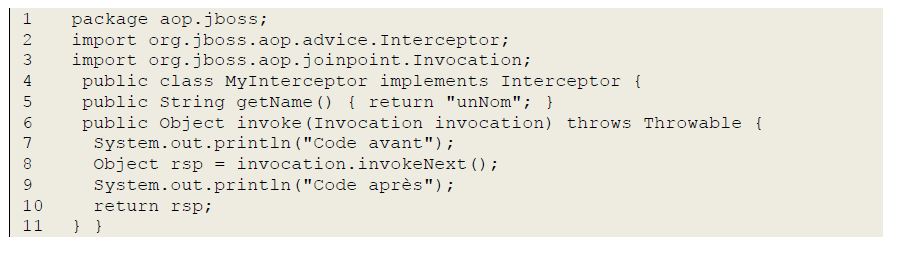 Dans un intercepteur, l’appel de la méthode invokeNext permet de délimiter les parties de code qui s’exécutent avant et après le point de jonction. La méthode invokeNext doit être appelée sur l’objet de type Invocation passé en paramètre de la méthode invoke. La méthode invokeNext joue pour JBoss AOP le même rôle que proceed pour AspectJ.
Lorsqu’un point de jonction ne comporte qu’un seul intercepteur, la méthode invokeNext exécute le code correspondant au point de jonction. Lorsque plusieurs intercepteurs sont greffés autour du même point de jonction, invokeNext invoque
2.1.3 JBOSS AOP
Le concept d’introduction

Le mécanisme mix-in de JBoss AOP permet d’étendre le comportement d’une application. Ce mécanisme est identique au mécanisme d’introduction d’AspectJ. 

Concrètement le mécanisme mix-in consiste à ajouter aux classes existantes de l’application des interfaces ou des attributs et des méthodes provenant d’une classe.
2.1.3 JBOSS AOP
Le mécanisme mix-in atteint donc, par d’autres biais, le même objectif que l’héritage : il permet d’étendre une classe. Contrairement à l’héritage, cependant, il ne permet pas de redéfinir ou de surcharger des méthodes existantes.


Le mécanisme mix-in se définit dans le fichier jboss-aop.xml au moyen de la balise <introduction> associée à l’attribut class. Cet attribut est une expression régulière Java qui indique la ou les classes étendues par le mécanisme mix-in. La balise est suivie d’une balise <mixin>.
2.1.3 JBOSS AOP
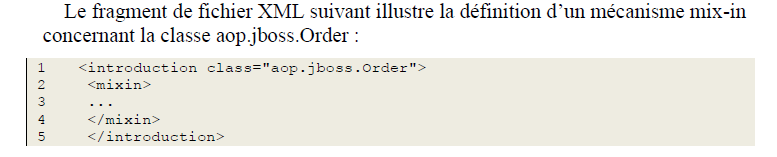 2.1.3 JBOSS AOP
Les balises <introduction> cohabitent au sein des fichiers jboss-aop.xml avec les balises de définition de coupe que nous avons vues jusqu’à présent. Elles sont écrites entre les balises <aop> et </aop>, qui délimitent le début et la fin d’un fichier jboss-aop.xml.
Deux types d’éléments peuvent être ajoutés : des interfaces et des classes. Chacun de ces éléments est associé à une balise XML.
2.1.3 JBOSS AOP
La balise <interfaces> fournit les noms de la ou des interfaces ajoutées. Lorsqu’il y a plusieurs interfaces, leurs noms sont séparés par une virgule.
La balise <class> donne le nom de la classe à ajouter. Tous les attributs et toutes les méthodes de cette classe sont ajoutés à la ou aux classes initiales.
Conceptuellement, le mécanisme mix-in étend une classe existante. Cependant, en pratique, deux instances subsistent lorsque le programme s’exécute : celle de la classe initiale, non étendue, et celle de la classe correspondant à l’extension.
Une troisième balise <construction> est disponible dans la définition d’un mécanisme mix-in pour indiquer comment cette seconde instance doit être créée.
2.1.3 JBOSS AOP
Concrètement, cette balise fournit, à l’aide de l’instruction new, la ligne de code qui permet de créer l’instance.
Par exemple, le fragment XML suivant 

<construction> new aop.jboss.Calendar(this) </construction>

Ce code indique que l’instance étendue doit être créée en appelant le constructeur de la classe aop.jboss.Calendar et en lui passant en paramètre la référence this.
La création de l’instance étendue s’effectue dans le contexte de l’instance initiale. La référence this correspond à la référence de l’instance initiale. Nous sommes de la sorte à même de transmettre à l’instance étendue la référence de l’instance initiale. L’instance étendue connaît la référence de l’instance qu’elle étend.
2.1.3 CaesarJ
2.1.3 CaesarJ
CaesarJ

CaesarJ, conçu et développé par l'université de technologie de Darmstadt en Allemagne, il suit une nouvelle démarche de programmation qui combine les nouveaux concepts de la programmation orientée aspect, comme les points de coupure et les advices, avec les mécanismes avancés de la programmation objet.

CaesarJ prend en charge des concepts supplémentaires tels que des classes virtuelles, la composition mixin et le binding.
2.1.3 CaesarJ
CaesarJ utilise les mêmes syntaxes de points de jonctions et de coupures d’AspectJ.

- CaesarJ a des nouveaux mécanismes et concepts propre à lui-même, et qui sont la base de son fonctionnement.
2.1.3 CaesarJ
Le concept des classes virtuelles
Le concept d’héritage implicite
Le concept de polymorphisme des familles
Le composant CaesarJ
Déploiement d’aspect
2.1.3 CaesarJ
Le concept des classes virtuelles
CaesarJ prend en charge deux types de classes : des classes Java et des classes CaesarJ, ces dernières offrent des fonctionnalités supplémentaires et spécifiques à CaesarJ, et elles ont une sémantique légèrement différente des anciennes classes.
2.1.3 CaesarJ
Le concept des classes virtuelles
Les classes CaesarJ sont déclarées en utilisant le nouveau mot clé cclass. Ces classes ont la capacité de traiter des classes internes (i.e. classes virtuelles) de la même manière que les méthodes et les attributs dans les classes Java, cette capacité permet à ces classes d’êtres polymorphiquement redéfinies par ses sous-classes, ainsi on peut avoir une préoccupation très importante en assemblant plusieurs ensembles de cclasses.
2.1.3 CaesarJ
Le concept des classes virtuelles
Dans l’exemple suivant les deux classes internes Noeuds et Arêtes sont imbriquées dans la classe CaesarJ Graphes :
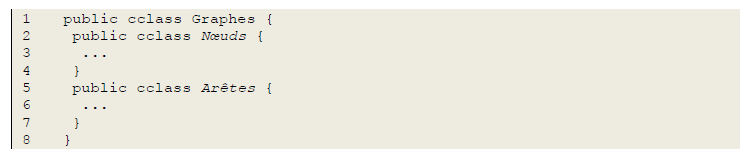 2.1.3 CaesarJ
Le concept des classes virtuelles
Toutefois, la relation entre les classes CaesarJ et celles de Java n’est pas très ouverte, où on trouve plusieurs restrictions comme :

- Une classe Java ne peut pas être imbriquée dans une classe CaesarJ (Le contraire est vrai aussi),
- Les interfaces ne peuvent pas être imbriquées dans une classe CaesarJ,
- Une classe Java ne peut pas étendre une classe CaesarJ (Le contraire est vrai aussi)
2.1.3 CaesarJ
Le concept d’héritage implicite
Les familles des classes détiennent un ensemble de collaborations entre leurs classes internes (virtuelles), ces collaborations doivent être assurées et accessibles par les objets de ces classes.
2.1.3 CaesarJ
Le concept d’héritage implicite
CaesarJ permet de définir une variation d’abstractions représentées comme des classes virtuelles en raffinant les supers classes dans les sous-classes de la famille. 

La différence entre le raffinement des classes virtuelles dans CaesarJ et le raffinement conventionnel des sous-classes, est que les références relatives à une classe virtuelle sont liées dynamiquement par les objets des familles.
2.1.3 CaesarJ
Le concept d’héritage implicite
La figure suivante illustre un exemple d’héritage entre deux classes virtuelles de CaesarJ.
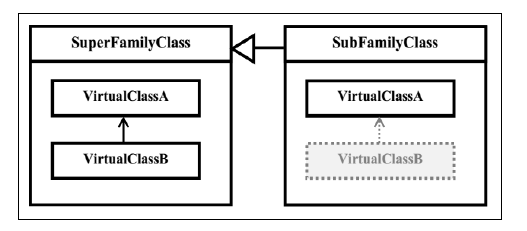 2.1.3 CaesarJ
Le concept d’héritage implicite
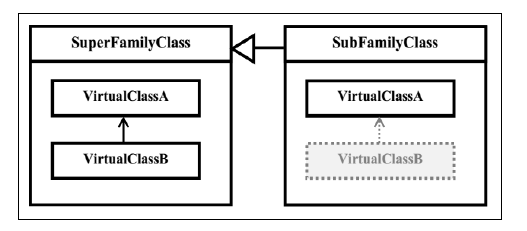 deux classes de la même famille, la super classe SuperFamilyClass et sa sous classe SubFamilyClass
2.1.3 CaesarJ
Le concept d’héritage implicite
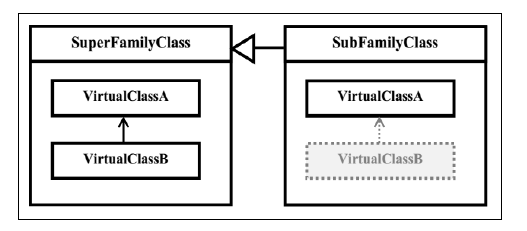 Dans SuperFamilyClass on trouve deux classes virtuelles, VirtualClassA et VirtualClassB où VirtualClassB fait une référence à VirtualClassA.
2.1.3 CaesarJ
Le concept d’héritage implicite
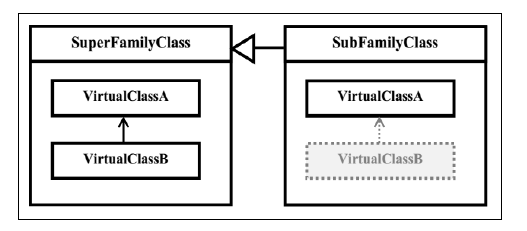 Dans la sous classe SubFamilyClass il ya une seule classe virtuelle VirtualClassA qui raffine VirtualClassA définie dans SuperFamilyClass.
A la différence des mécanismes d'héritage classiques, toutes les références relatives à VirtualClassA des VirtualClassB des objets de SubFamilyClass sont liées à la VirtualClassA raffinée. Cet effet est indiqué par les ombres grises dans VirtualClassB.
2.1.3 CaesarJ
Le concept d’héritage implicite
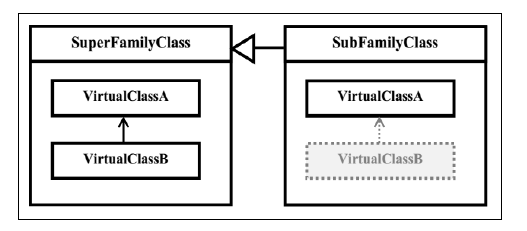 La classe VirtualClassA est aussi raffinée et reflète un autre mécanisme prévu par les classes virtuelles, c’est l’héritage implicite, en effet, les deux classes SuperFamilyClass et SubFamilyClass définissent une classe virtuelle nommée VirtualClassA, et SubFamilyClass étends SuperFamilyClass, ce qui crée une relation d'héritage implicite entre les deux classes de la famille. 
VirtualClassA dans SubFamilyClass remplace la VirtualClassA dans SuperFamilyClass, cela rend l'instanciation de VirtualClassA dépends de la famille des objets dans laquelle elle a été consultée.
2.1.3 CaesarJ
Le concept de polymorphisme des familles
Le paradigme objet manque de mécanismes pour représenter les familles des classes liées explicitement, cela pose des problèmes de cohérence, car les objets issus de familles des classes indépendantes peuvent être mélangés, cette limitation force les développeurs à prendre une décision entre la flexibilité et la sécurité. 

En conséquence, il arrive qu’un grand nombre de combinaisons incompatibles soient autorisées, alors que, plusieurs combinaisons correctes soient bloquées. Pour faire face à cette limitation, le patron Fabrication abstraite est parfois utilisé.
2.1.3 CaesarJ
Le concept de polymorphisme des familles
Le polymorphisme des familles traite le problème d’expression des familles des classes virtuelles et la gestion de leurs relations polymorphes, il permet aux développeurs la flexibilité de redéfinir les classes en garantissant que celles des différentes familles ne seront pas mélangées.
2.1.3 CaesarJ
Le composant CaesarJ
Conceptuellement, un programme en CaesarJ peut être vu comme un composant comportant plusieurs modules qui interagissent les un avec les autres pour réaliser une tâche particulière. 

Ces modules sont : 
l’interface de collaboration, 
la partie implémentation, 
CaesarJ Binding 
et Weavelets. 
Chacune de ces parties à un rôle et un niveau d’abstraction différent des autres.
2.1.3 CaesarJ
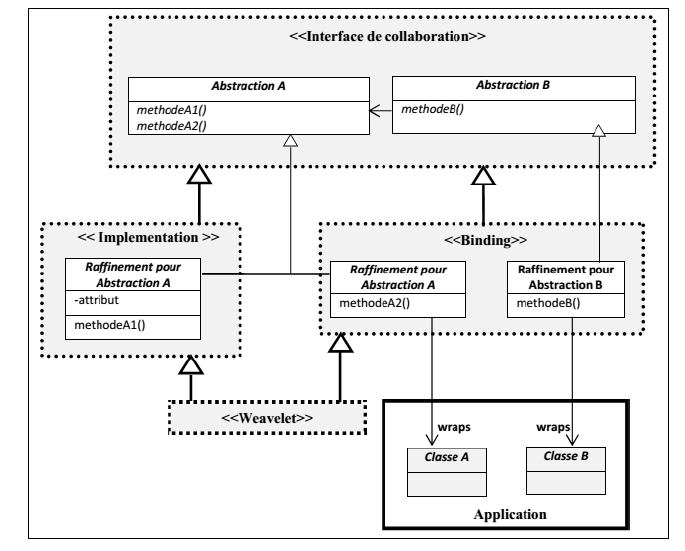 2.1.3 CaesarJ
Le composant CaesarJ
1-l’interface de collaboration
L’interface de collaboration, représente le niveau le plus abstrait dans le composant CaesarJ, elle contient les déclarations des rôles abstraits des participants ainsi que leurs opérations, ce qui définit la façon que ces participants doivent suivre pour interagir et collaborer entre eux.
2.1.3 CaesarJ
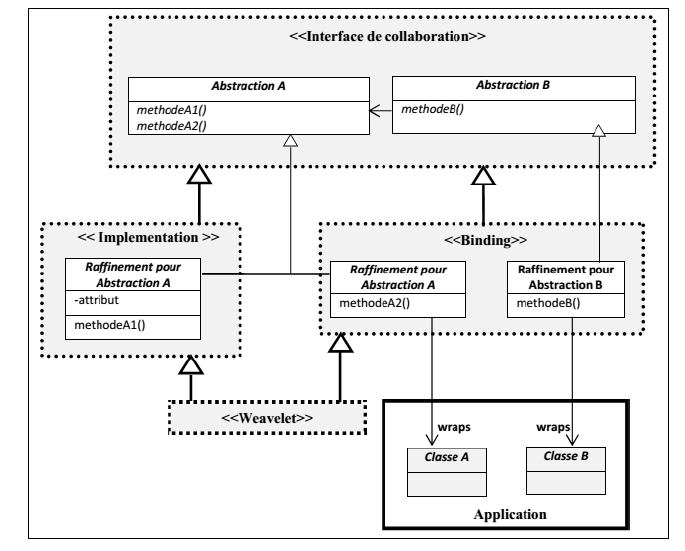 2.1.3 CaesarJ
Le composant CaesarJ
2- la partie implémentation
CaesarJ implémentations mettent en oeuvre les méthodes contextuelles héritées de l’interface de collaboration. 

Elles correspondent aux aspects abstraits d’AspectJ, car elles sont indépendantes de tout cas particulier.

Les classes virtuelles de CaesarJ implémentation peuvent étendre et affiner les classes virtuelles définies dans l’interface de collaboration en ajoutant des données ou méthodes nécessaires pour la mise en oeuvre de la facette fournie.
2.1.3 CaesarJ
Le composant CaesarJ
2- la partie implémentation
Le caractère réutilisable des implémentations vient du fait qu'elles ne sont pas liées à un scénario particulier, de sorte qu'elles ont un certain niveau d'abstraction du système où on peut crée plusieurs implémentations avec différents membres de données et méthodes, selon les besoins et les objectifs du développeur, ainsi que les caractéristiques des systèmes.
2.1.3 CaesarJ
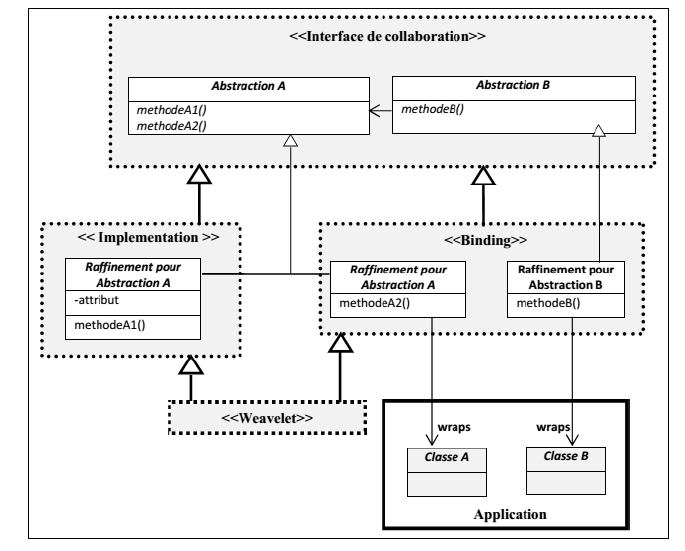 2.1.3 CaesarJ
Le composant CaesarJ
3- CaesarJ Binding
La partie Binding représente la colle qui relie le composant CaesarJ à une application spécifique. Elle correspond à la partie attendue du composant et joue le même rôle que les aspects concrets d’AspectJ.
2.1.3 CaesarJ
Le composant CaesarJ
3- CaesarJ Binding
La partie Binding complète la partie implémentation, bien que cette dernière implémente la partie abstraite de l’interface, binding implémente les méthodes qui enveloppent la logique spécifique du contexte du composant en concrétisant les différents rôles abstraits déclarés précédemment. Pour achever son travail, binding peut utiliser les points de coupure et les advices d’AspectJ, elle peut aussi envelopper les classes d’application pour assurer la correspondance entre les classes virtuelles déclarées dans l’interface de collaboration et les classes concrètes de l'application.
2.1.3 CaesarJ
Le composant CaesarJ
3- CaesarJ Binding
Dans CaesarJ, les mécanismes primaires pour effectuer la correspondance entre les classes virtuelles et les classes concrètes de l’application sont les wrappers (i.e. en français emballages).

En effet, les classes virtuelles peuvent envelopper un ou plusieurs objets de types arbitraires, et qui deviennent ses wrappees, en ayant accès aux méthodes et champs publics de ces derniers.
2.1.3 CaesarJ
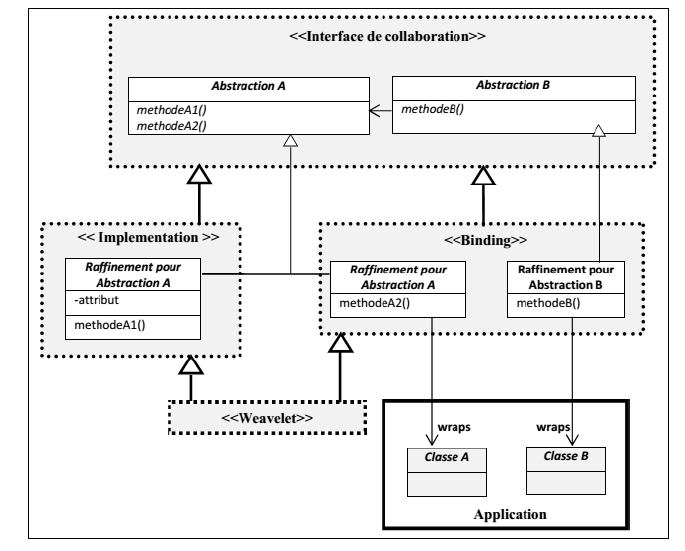 2.1.3 CaesarJ
Le composant CaesarJ
3- CaesarJ Binding
Les classes virtuelles peuvent étendre leur comportement afin de les adapter au composant et les associer à un ou plusieurs rôles définis dans l’interface
Les wrappers sont le mécanisme de CaesarJ qui remplace les déclarations inter-type d’AspectJ et qui représente le concept d’introduction.
2.1.3 CaesarJ
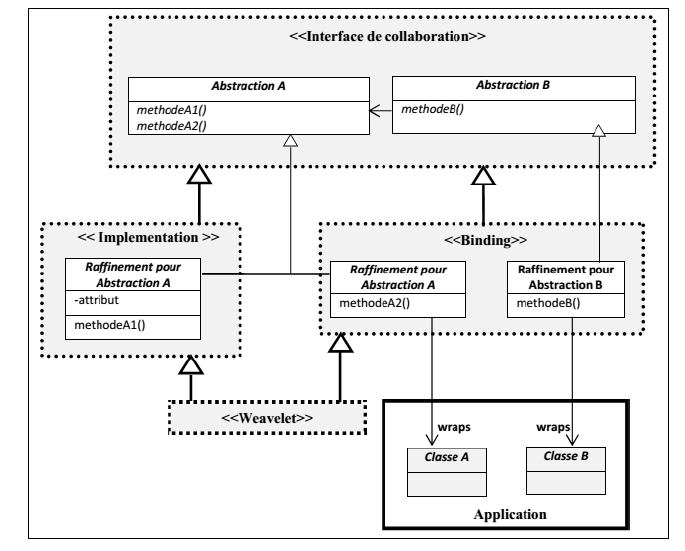 2.1.3 CaesarJ
Le composant CaesarJ
4- Weavelets
Une classe concrète CaesarJ appelée Weavelet permet de résoudre ce problème en utilisant une composition Mixin qui combine les deux parties et termine la création du composant.
La composition Mixin peut être considérée comme une forme d'héritage multiple, car elle combine plusieurs modules différents qui mettent en oeuvre des éléments complémentaires d'un composant. Elle est obtenue en utilisant l’opérateur (&) et elle est caractérisée par la syntaxe suivante :
2.1.3 CaesarJ
Déploiement d’aspect
Après la définition de Weavelet et que les deux facettes fournie et attendue sont composées, la Weavelet doit encore être instanciée et déployée afin d'activer ses points de coupure et ses advices. 

En effet, et contrairement à AspectJ, les aspects en CaesarJ peuvent être instanciés explicitement, cela correspond à l'instanciation de plusieurs Weavelets. 

De cette façon, il est possible de créer des instances de plusieurs aspects dans la même application et de les gérer comme des objets ayant des responsabilités particulières.
2.1.3 CaesarJ
Déploiement d’aspect
Dans déploiement dynamique un aspect doit d'abord être instancié par l'instanciation d'une Weavelet puis utiliser l'instruction de deploy pour préciser la portée de cet aspect.
2.1.3 CaesarJ
la structure générale du composant CaesarJ, ainsi que la relation entre ses modules et les classes de base d’une application particulière:
2.1.3 CaesarJ
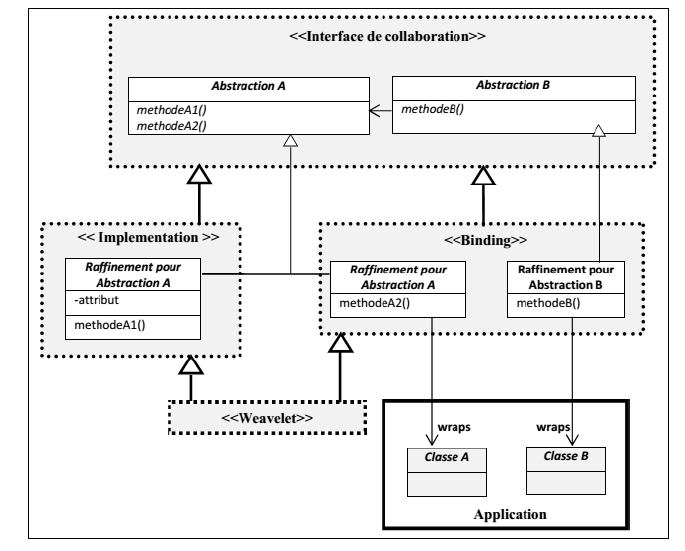 2.1.3 CaesarJ
Il est intéressant de noter que la présence de toutes les parties n’est pas toujours nécessaire, à part la partie binding car c’est elle qui assure la liaison entre la partie la plus concrète de l'application et la plus abstraite qui est l’interface de collaboration.
2.1.4 Bilan
2.1.4 Bilan
On distingue deux types de tisseurs, en fonction du moment de leur utilisation.
Le tisseur statique (Tissage à la compilation)
Le tisseur dynamique (Tissage à l’exécution)
2.1.4 Bilan
TISSAGE AVEC ASPECTJ
L’opération de tissage en AspectJ peut être effectuée en trois étapes différentes dans le processus de développement d’une application. 


1-Lors de la compilation (Compile-time weaving) Cette méthode est la plus simple à mettre en œuvre c’est une méthode statique qui utilise uniquement les fichiers sources du programme. 

Le compilateur ajc d’AspectJ procède en deux opérations, la première consistant à compiler l’application, la deuxième consistant à effectuer l’opération d’injection du code correspondant aux aspects.
2.1.4 Bilan
TISSAGE AVEC ASPECTJ
L’opération de tissage en AspectJ peut être effectuée en trois étapes différentes dans le processus de développement d’une application. 


2-Après la compilation (Post-compile weaving) Cette méthode permet d’injecter du code associé à un aspect lorsque les fichiers sont déjà compilés. 

Les fichiers peuvent êtres contenus soit dans des .class soit dans des fichiers .jar.
2.1.4 Bilan
TISSAGE AVEC ASPECTJ
3-Lors du chargement du programme (Load time weaving) Cette méthode permet d’injecter le code associé aux aspects, durant la phase de chargement de classe dans le class loader. 

Le chargeur de classe est adapté par un agent gérant la modification des classes lorsqu’elles sont chargées. AspectJ a toujours supporté un mode loadtime weaving dans son framework, cependant depuis la version 1.5, l’intégration est plus aisée et le développement se base uniquement sur un fichier de configuration aop.xml. 

Ce fichier contient la déclaration des aspects devants êtres appliqués sur les classes. Il est aussi possible de réaliser des aspects abstraits directement dans le fichier XML.

Cette fonctionnalité permet par exemple d’adapter un aspect en modifiant uniquement la définition des Pointcut dans le fichier XML, sans toucher au code Java.
2.1.4 Bilan
TISSAGE AVEC JBOSS AOP
JBoss AOP applique les aspects au code du programme en modifiant le bytecode java. Cette opération peut avoir lieu à trois moments:

1- Lors de la compilation. Les classes sont instrumentées préalablement à l’exécution par un compilateur d’aspect.

2- Lors du chargement du programme. Les classes sont instrumentées lors du premier chargement de celles-ci.

3- Durant l’exécution (Hot Deployment). JBoss AOP permet d’ajouter et de supprimer des advices de manière dynamique, lors de l’exécution. Cette possibilité peut s’avérer très intéressante pour appliquer des aspects de test sur un système en production. Il est particulièrement simple de procéder de la sorte dans le cadre du serveur d’application.
2.1.4 Bilan
TISSAGE AVEC JBOSS AOP
Les points de jointure sont “détectés” lors de l’exécution et le programme et alors modifié à ce moment là. 

Cette manière de faire a évidemment des incidences sur les performances d’exécution, en revanche, elle ouvre la voie au déploiement “à chaud” des aspects. 

Ce mode de fonctionnement fait probablement partie d’un des objectifs initiaux de l’implémentation AOP de JBoss, car elle a tout son sens dans le cadre de l’utilisation des aspects dans le serveur d’application J2EE JBoss AS. On peut ainsi enclencher et déclencher des aspects sur un service en production.

Pour la modification du bytecode, c’est la librairie Javassist qui est utilisée par le tisseur pour manipuler la classe compilée. Cet environnement permet de manipuler du bytecode sans jamais devoir se préoccuper de sa forme. En effet, le programme est abstrait dans une structure de données que l’on peut manipuler à l’aide d’une API.
2.1.4 Bilan
TISSAGE AVEC CAESARJ
Le tissage en CaesarJ, est comme la plupart des approches supportant l’activation dynamique des aspects, tels que JAC, JBoss AOP  et AspectWerkz, doit être précédé d’une phase d’adaptation. Cette dernière a pour rôle de préparer l’application en vue de l’exécution des aspects.

Il y a deux possibilités pour la préparation : soit d'insérer des crochets qui se joignent à tous les points d'une classe chargée ou de limiter la zone d’activation à un ensemble fixe de points de jointure connus. 

Alors que la première option provoque une surcharge significative sur les performances, la seconde option nécessite une connaissance initiale sur les aspects, qui peuvent êtres activés.
2.1.4 Bilan
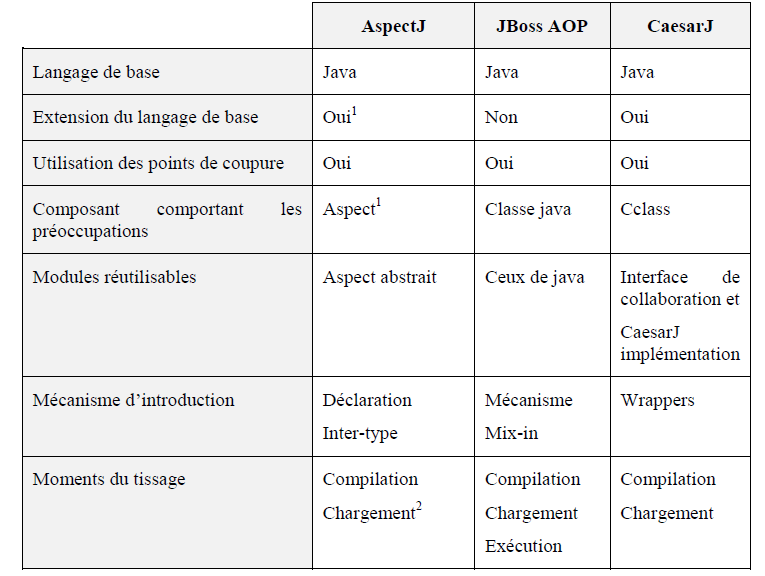 2.1.4 Bilan
Après avoir présenté les différents concepts d’AspectJ, JBoss AOP et CaesarJ nous pouvons montrer la méthode suivie par chacun d’entre eux afin de définir et exécuter les différentes préoccupations.

Le schéma suivant illustre d’une façon générale la procédure de travail des trois approches. Noter que suivant l’IDE supporté, le tissage peut prendre place dans
2.1.4 Bilan
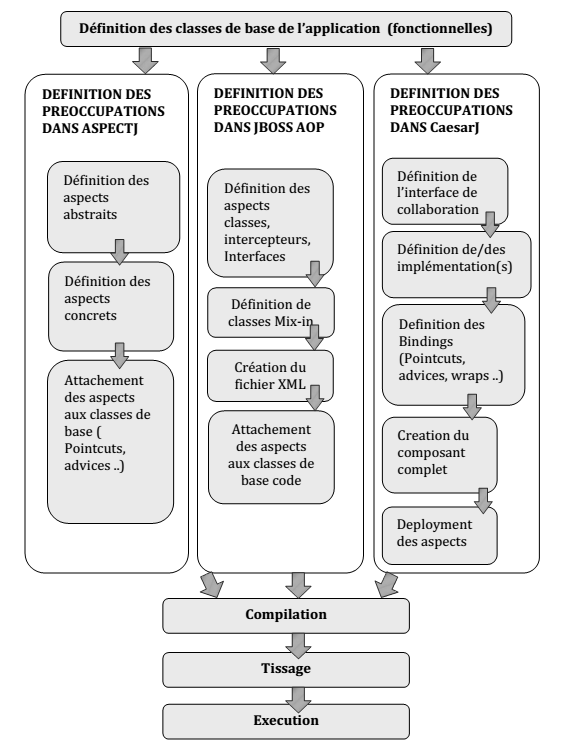 2.2. Composition filtres
2.2. Composition filtres
Principe et objectifs
A l’intérieur d’un système, les entités interagissent pour réaliser une ou plusieurs préoccupations particulières. 
 

Dans le modèle objet, les interactions ont lieu par envoi et réception de messages
2.2. Composition filtres
Principe et objectifs
La composition de filtres est une technique de séparation des préoccupations qui a été introduite par M. Aksit et L. Bergmans . Son principe de base consiste à ressortir hors de l’objet, tout comportement de manipulation des messages. 

Ceci va à l’encontre du modèle objet conventionnel où la manipulation des messages se réalise par le noyau de l’objet lui-même.
2.2. Composition filtres
Principe et objectifs
Partant de ce constat, Aksit et al. proposent d’étendre le paradigme Objet en ajoutant le concept de filtre de messages, qui intercepte l'envoi et la réception de tout message envoyé ou reçu par un objet.
2.2. Composition filtres
Principe et objectifs
Afin d’assurer la séparation de la manipulation des message du comportement de l’objet, le noyau de l’objet est entouré par une couche qui l’englobe appelé interface..
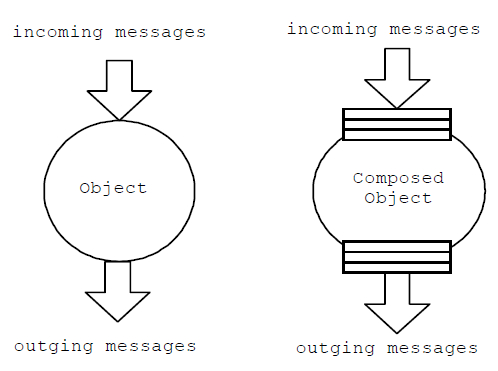 2.2. Composition filtres
Principe et objectifs
Un objet est alors encapsulé avec une couche d'emballage appelée interface qui intercepte et gère les appels entrants et sortants au moyen de filtres. 

Les appels entrants passent à travers une séquence de filtres appelés filtres d'entrée et les appels sortants passent à travers une séquence de filtres appelés filtres de sortie.
2.2. Composition filtres
Principe et objectifs
Ce nouveau modèle vise le développement de l’abstraction de l’objet conventionnel par la modularité et l’orthogonalité :

La modularité : Signifie qu’un ou plusieurs filtres peuvent être attachés aux objets sans aucune modification de leurs définitions dans les langages. Elle assure aussi l’indépendance, entre la spécification des filtres et leurs implémentation.
L’orthogonalité : Signifie que la sémantique de chaque filtre est indépendante aux autres, ce qui facilite leurs composition.

Ces deux propriétés distinguent l’approche CF des autres approches des séparation de préoccupations.
2.2. Composition filtres
Principe et objectifs
Un modèle CF se compose de deux partie : une partie noyau, et une partie
interface.

1. La partie noyau
Cette partie est identique au modèle objet conventionnel. Cela signifie que la
partie noyau englobe des méthodes et des variables d’instances. Les méthodes apparaissent à l’extrémité du noyau pour permettre leur accès par les autres objets du système; en revanche, les variables d’instances sont totalement encapsulées dans le noyau, elles ne sont pas visibles aux autres objets de système.
2.2. Composition filtres
Principe et objectifs
Un filtre correspond à un aspect qui enveloppe un objet et décide d'accepter ou de rejeter des appels  Chaque filtre représente une préoccupation particulière.
Chaque filtre a un type qui a à son tour  une sémantique bien définie d'acceptation et de rejet des appels.
2.2. Composition filtres
Principe et objectifs
Un modèle CF se compose de deux partie : une partie noyau, et une partie
interface.

1. La partie noyau
La partie noyau peut être implémenter en utilisant n’importe quel langage
orienté objets conventionnel comme: Java, C++, Smalltalk ou C#.
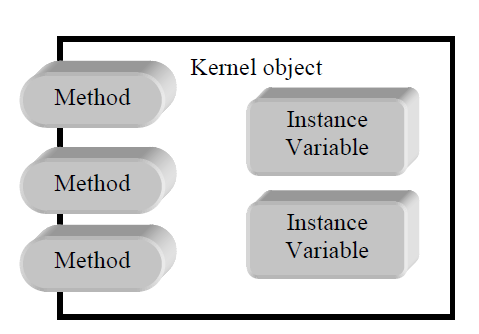 2.2. Composition filtres
Principe et objectifs
2. La partie interface
La partie interface c’est la deuxième partie de modèle de CF, ses composants sont : les objets internes, les objets externes, les filtres d’entées et les filtres de sorties.
[Speaker Notes: Objets internes un ensemble d'objets appelés internes; ces objets implémentent de nouvelles fonctionnalités qui doivent être ajoutées à l'objet encapsulé appelé objet interne. 
 Objets externes La couche d'interface fait également référence à un ensemble d'objets externes qui sont des objets communiquant avec l'objet interne.
 Conditions renseignent sur l’état et le contexte
 Filtres d’entrée Spécifications déclaratives
 Filtres de sortie Spécifications déclaratives]
2.2. Composition filtres
Les objets internes. Sont totalement encapsulés dans l’interface du modèle et sont utilisés pour composer ses comportements avec le comportement de la partie noyau. A la réception d’un message par la partie interface de l’objet, il sera éventuellement redirigé vers un des objets internes. Ces objets sont automatiquement créés et encapsulés dès que l’objet CF est crée.
Principe et objectifs
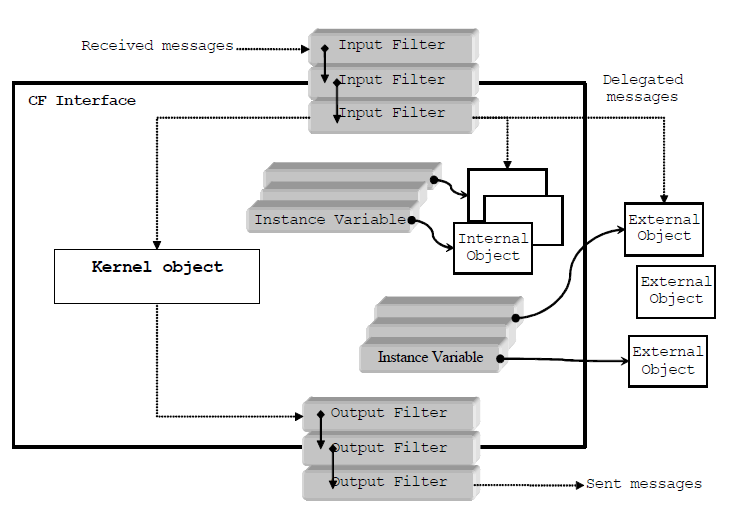 2.2. Composition filtres
Le objets externes. sont situés à l’extérieur de le l’objet CF comme des objets globaux dont les références sont disponibles dans la partie interface. Ils sont utilisés généralement pour partager la responsabilité entre plusieurs entités. Des références aux objets externes doivent être transmises à l’objet CF au moment de sa création.
Principe et objectifs
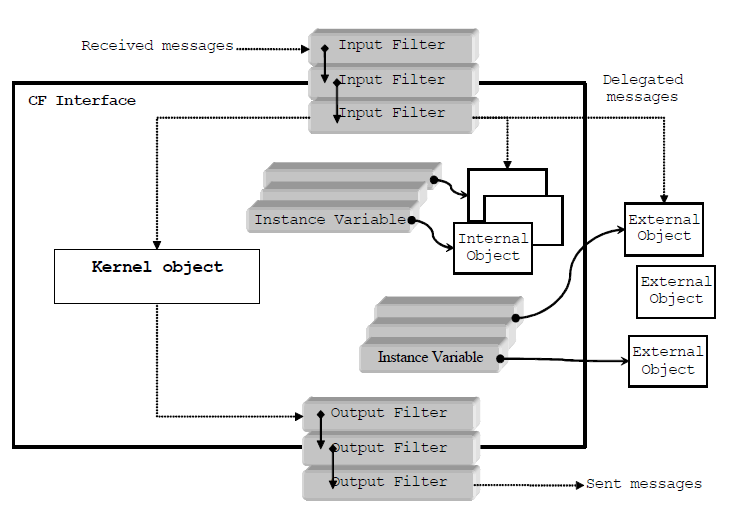 2.2. Composition filtres
Principe et objectifs
Les filtres d’entrée et les filtres de sortie. Les filtres sont des structures de données définissant un comportement observable d’objets où chaque filtre spécifie un comportement particulier de manipulation des messages. Les filtres d’entrée (respectivement les filtres de sortie) se chargent de manipuler les messages reçus (respectivement émis) par l’objet CF..
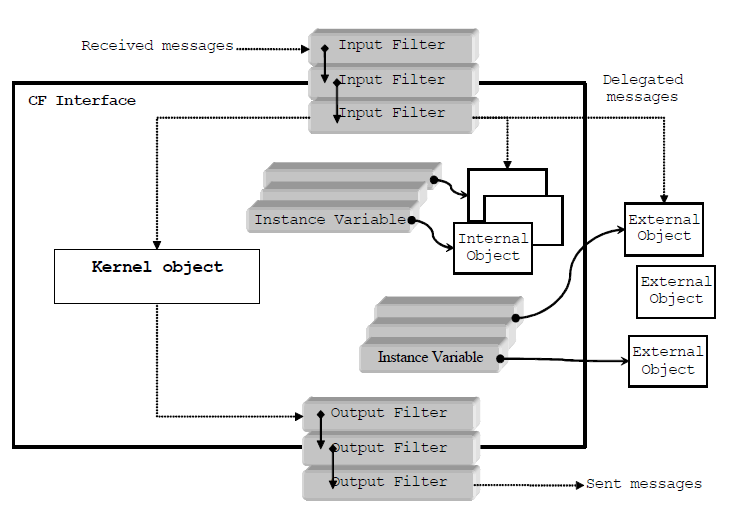 2.2. Composition filtres
Principe et objectifs
L’aspect sémantique des filtres
Il existe différents types de filtres et à chaque type il est associé une spécification propre qui lui permet de déterminer les actions qui doivent être effectuées pour un message particulier. En général il existe cinq types de filtres:.
2.2. Composition filtres
Principe et objectifs
L’aspect sémantique des filtres
2.2. Composition filtres
Principe et objectifs
L’aspect sémantique des filtres
2.2. Composition filtres
Principe et objectifs
L’aspect sémantique des filtres
2.2. Composition filtres
Principe et objectifs
L’aspect sémantique des filtres
2.2. Composition filtres
Principe et objectifs
L’aspect sémantique des filtres
2.2. Composition filtres
Principe et objectifs
Le mécanisme de la superimposition
La superimposition est une technique qui consiste à adjoindre systématiquement de nouveaux comportements à un objet à des endroits
spécifiques .
Quatre concepts clés qui doivent être pris en considération pour satisfaire la superimposition :

• Qui. Le module du système qui sera superimposé
• Quoi. Le nouveau comportement à superimposé
• Où. Les endroits où le nouveau comportement sera superimposé
• Quand. Le moment dans lequel la superimposition doit être accomplie..
[Speaker Notes: Wait : pour la synchronisation des appels, 
RealTime : pour la gestion des propriétés en temps réel, 
Error : pour le traitement des erreurs, la gestion d’exceptions,
Meta : pour la réification des messages, 
Substitute : pour substituer les propriétés des messages
Send, Dispatch : pour la délégation de message dans les filtres d'entrée et de sortie, respectivement.]
Appels entrants
Appels entrants
Interface CF
Noyau
Objet
Externe
Méthode
Noyau
Variable d’instance
Variable d’instance
Méthode
Variable d’instance
Objet
Externe
Variable 
d’instance
Méthode
Variable 
d’instance
Méthode
Variable d’instance
Variable d’instance
Objet
Externe
Méthode
Méthode
Variable 
d’instance
Variable 
d’instance
Condition
Condition
Appels sortants
Appels sortants
Objet
Interne
Filtre d’entrée
Filtre d’entrée
Filtre d’entrée
Filtre de sortie
Filtre de sortie
Filtre de sortie
Objet
Interne
Objet
Interne
2.2. Composition filtres
Concepts
Objet sans filtres
Objet avec filtres
2.2. Composition filtres
Les filtres sont orthogonaux ce qui signifie qu'ils sont indépendants et qu'ils peuvent être facilement composés en formant une chaîne. 

Les filtres sont des entités réutilisables qui peuvent être instanciées en spécifiant leurs éléments. 

Un élément de filtre correspond à un pointcut dans AOP, si le message intercepté correspond à un élément de filtre, le message est accepté, sinon il est apparié à l'élément de filtre suivant; s'il ne correspond pas au dernier élément du filtre, le message est rejeté.
2.2. Composition filtres
Ceci dépend du message même et de quelques conditions qui portent sur l’état interne de l’objet augmente par le filtre. 

Les filtres peuvent, par exemple, modifier les messages en changeant leurs destinataires. Ils peuvent être utilises pour rediriger les messages vers des objets internes, qui sont encapsules dans L’interface, ou vers des objets externes références par la même interface. 

Un message ne peut être reçu par un objet destinataire qu’aprés avoir passe tous les filtres d’entrée augmentant cet objet. De la même façon, un message ne peut être envoyé qu’aprés avoir passe tous les filtres de sortie appliques à l’objet émettant ce message.
2.2. Composition filtres
Exemple
Notre exemple décrit un contrôleur de logiciel d'une grue qui peut soulever et transporter des conteneurs des camions arrivants à une zone tampon et vice versa.  Le système de grue est composé

 d'un moteur (engine)qui déplace la grue gauche vers le camion et à droite vers la zone tampon, 
un bras (arm) mécanique qui monte et descend, 
et un aimant (magnet)pour verrouiller et libérer des conteneurs (activer et désactiver son champ magnétique). 

Le moteur et le bras peuvent fonctionner deux modes différents: lent(SLOW) et rapide(FAST)
2.2. Composition filtres
Exemple
trois composants principaux: contrôleur, grue et aimant. 

Le contrôleur permet de définir le mode de fonctionnement de la grue et de démarrer chargement et déchargement des conteneurs. A la réception des commandes de l'utilisateur, le contrôleur transforme ces commandes en signaux et exige que la grue agisse suivant ces signaux à travers son interface requise.

Le grue est un composite d'un moteur et d'un bras. Le moteur permet de déplacer la grue vers la gauche et vers la droite en suivant un mode de fonctionnement et nécessite une interface pour appeler le bras pour monter et descendre. Le bras, à son tour, fournit une interface pour se déplacer vers le haut et le bas suivant un mode de fonctionnement et nécessite une interface pour demander à l'aimant de verrouiller ou de libérer un conteneur. 

Enfin, l'aimant le composant fournit simplement une interface pour verrouiller et libérer des conteneurs.
2.2. Composition filtres
Exemple
OBJECTIFS :

 Incrémenter le nombre de conteneurs avant tout chargement

 Si le nombre de conteneurs transportés atteint le 100 on doit ralentir le travail (SLOW)
2.2. Composition filtres
Exemple (Avec AspectJ)
deux coupes sont définies
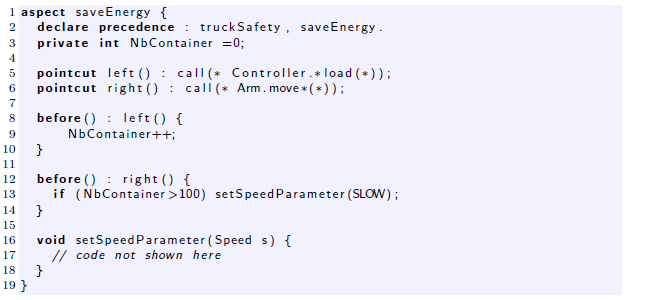 2.2. Composition filtres
Exemple (Avec AspectJ)
Capture toutes les méthodes dont les noms se terminent avec la charge(load) dans la Classe de contrôleur
deux coupes sont définies
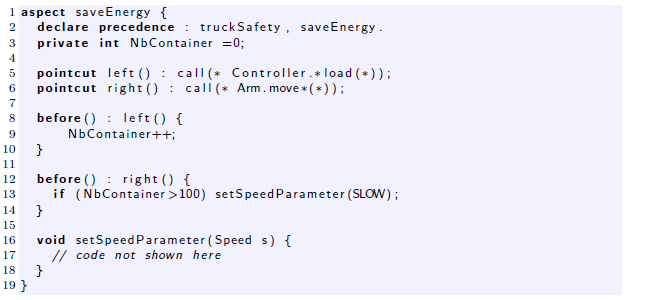 incrémente le nombre de conteneurs transportés
2.2. Composition filtres
Exemple (Avec AspectJ)
toutes les méthodes dont les noms commencent par se déplacer(move) dans la classe Bras.
deux coupes sont définies
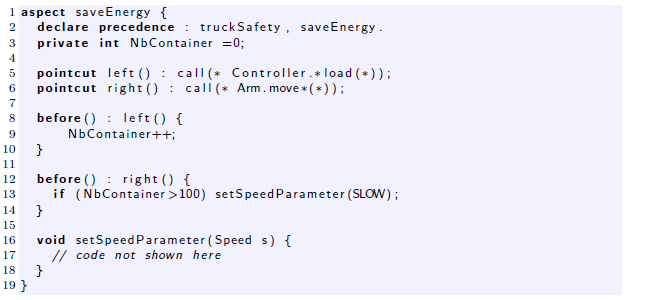 vérifie  si le nombre de conteneurs transportés atteint 100. Si c'est le cas, il appelle une méthode locale setSpeedParameter pour modifier le paramètre de vitesse de la point de jointure capturé à la valeur SLOW.
2.2. Composition filtres
Exemple (Avec Filtres de composition)
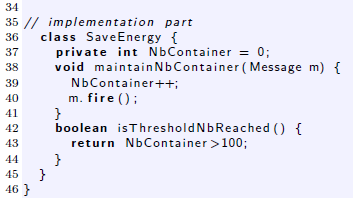 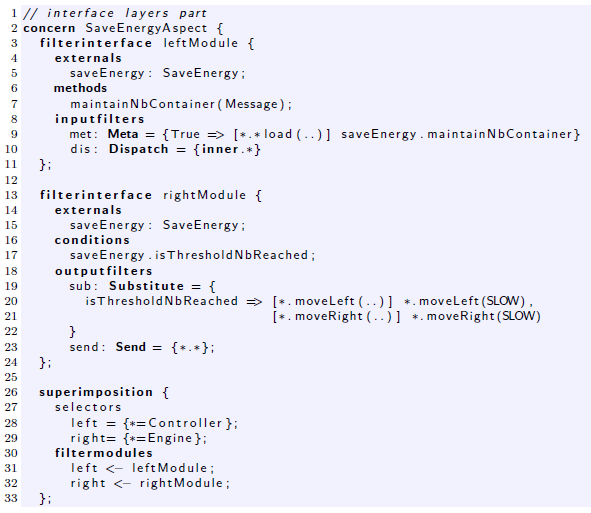 L'aspect définit deux couches d'interface leftModule et rightModule. 

Le premier utilise un Meta et un Dispatch en tant que filtres d'entrée et le dernier utilise un Substitute et un Send en tant que filtres de sortie.
2.2. Composition filtres
Exemple (Avec Filtres de composition)
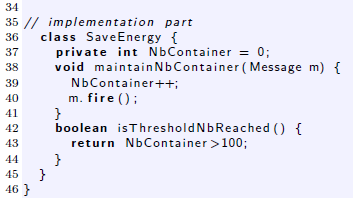 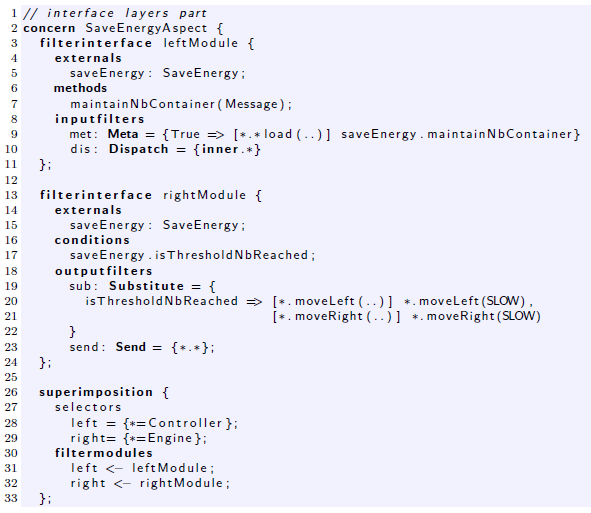 Le méta-filtre (ligne 9) réifie chaque appel entrant dont le nom se termine par load et le transmet à un objet externe (saveEnergy) pour exécuter sa méthode maintainNbContainer. 
Ce dernier incrémente le nombre de conteneurs transportés (ligne 39).
2.2. Composition filtres
Exemple (Avec Filtres de composition)
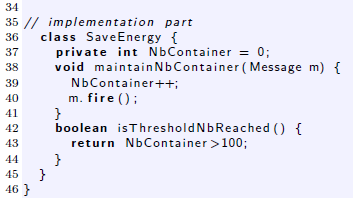 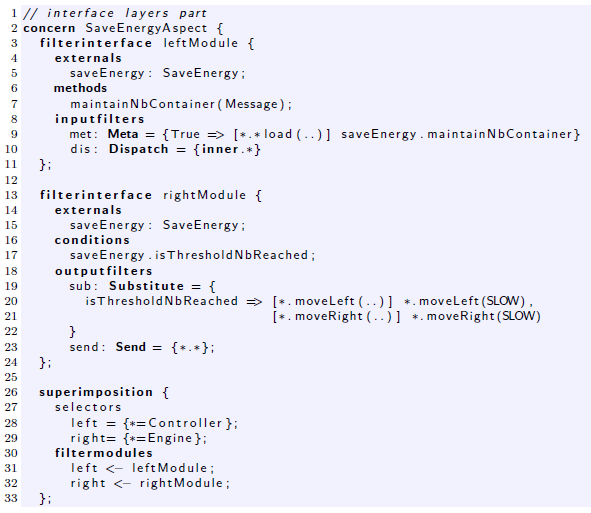 Le filtre Dispatch dis (ligne 10) accepte tous les appels à l'instance d'objet interne.
2.2. Composition filtres
Exemple (Avec Filtres de composition)
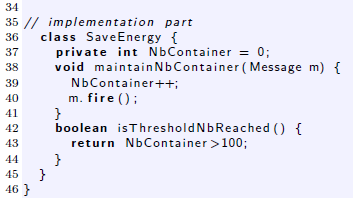 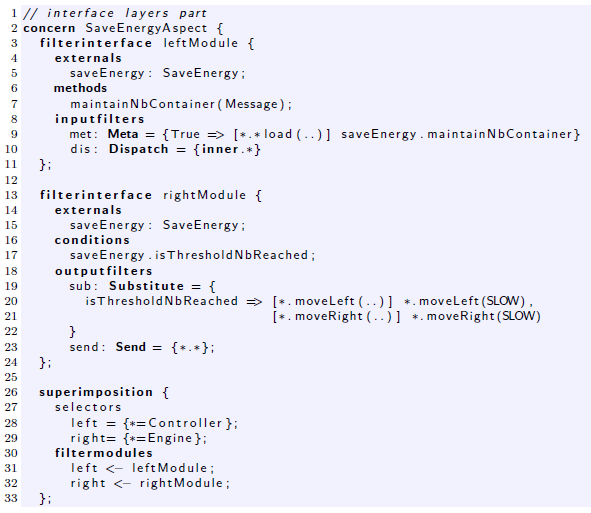 Le sous-filtre Substituer (ligne 19-22) change la valeur du paramètre des messages moveLeft et moveRight en SLOW chaque fois que le nombre de conteneurs transportés atteint un nombre seuil (par exemple, 100 dans ce cas); ceci est vérifié en appelant la méthode isThresholdNbReached de l'objet externe (ligne 42-44).
2.2. Composition filtres
Exemple (Avec Filtres de composition)
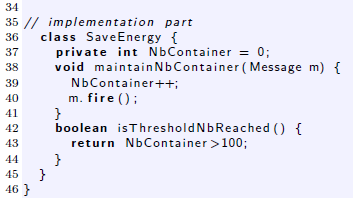 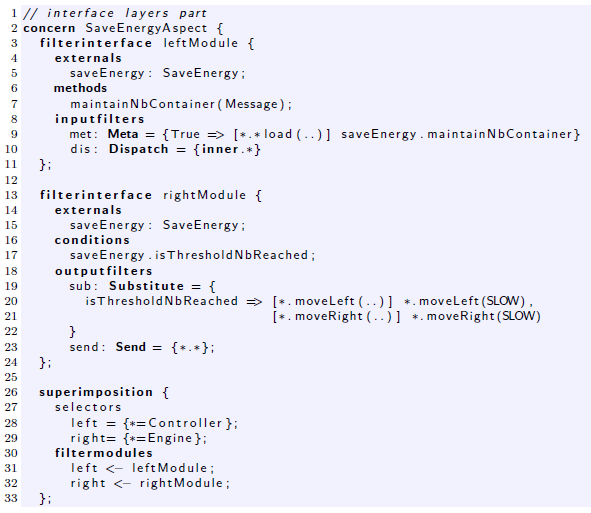 Notez que les filtres Dispatch et Send doivent être utilisés comme les derniers filtres des ensembles inputfilters et outputfilters, respectivement, pour transmettre des messages à leurs objets cibles.
2.2. Composition filtres
Exemple (Avec Filtres de composition)
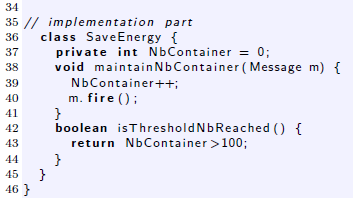 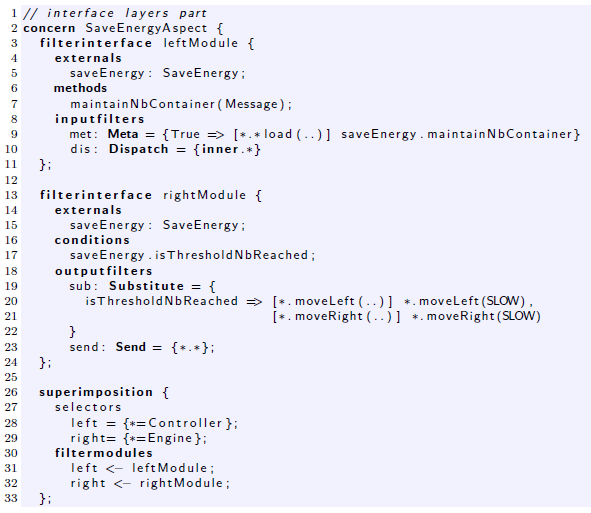 La partie de superposition (lignes 26 à 33) spécifie un ensemble de sélecteurs qui spécifient un ensemble d'objets qui doivent être encapsulés avec une couche d'interface spécifique. Dans la liste, deux sélecteurs sont définis à gauche et à droite (ligne 28-29). Le premier inclut toutes les instances de la classe Controller tandis que le second inclut toutes les instances de la classe Engine.
2.2. Composition filtres
Exemple (Avec Filtres de composition)
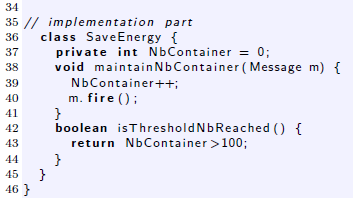 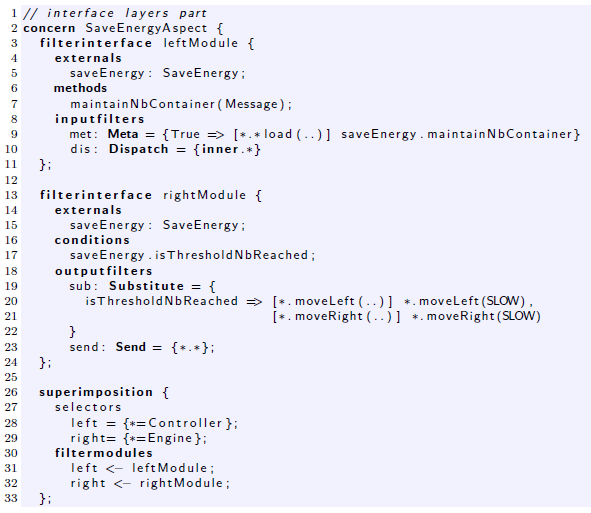 La partie filtermodules (ligne 41-42) indique que leftModule et rightModule enveloppent tous les objets définis par les couches d'interface gauche et droite, respectivement.
2.3 La séparation multidimensionnelle des préoccupations
2.3 La séparation multidimensionnelle des préoccupations
Dans les paradigmes actuels, les concepts sont limités, la description de certaines préoccupations ne pourra pas se faire par des entités de première classe (i.e. la préoccupation n’est pas matérialisée par un concept dédié mais par plusieurs concepts, et donc ne peut être manipulée comme un tout)
2.3 La séparation multidimensionnelle des préoccupations
Par conséquent, la préoccupation sera éparpillée sur plusieurs éléments de la décomposition dominante
  
 Par exemple, dans Java, le concept de classe impose une description dominante où le système apparaît comme une collection de classes
  Briser une préoccupation sur plusieurs éléments de la décomposition dominante conduit à l’enchevêtrement dans ces éléments et l’éparpillement de celle-ci sur les différents éléments
 
 De plus, vu que l’ensemble des préoccupations est appelé à changer dans le temps, il devrait être possible de réorganiser le système pour en tenir compte.
2.3 La séparation multidimensionnelle des préoccupations
Principe
Approche multidimensionnelle : Un système logiciel existe dans un hyperespace multidimensionnel de préoccupations
Possibilité de décomposer et recomposer un système donné selon les préoccupations avec des dimensions multiples (remodularisation à la demande)
Dim 1
C3
C2
Un hyperplan pour C3 de Dim2
C1
Unité 5
none
L’unité 5 affecte la préoccupation C2 de la dimension Dim1, C4 de la dimension Dim3 et C3 de la dimension Dim2.
none
none
C1
C2
C1
C3
C4
C2
C5
C3
Dim 2
C4
Dim 3
Autres unités
[Speaker Notes: Un hyperespace est un espace de préoccupations spécialement conçu pour
supporter la séparation multidimensionnelle de préoccupations. Ses unités sont
organisées dans une matrice multidimensionnelle, chacun de ses axes
représente une dimension de préoccupations, et chaque point dans un axe, une
préoccupation dans cette dimension. Ceci rend explicite l’identification de toutes
les dimensions d’intérêt, les préoccupations qui appartiennent à chaque
dimension, et quelles préoccupations sont affectées par quelles unités. Les
coordonnées d’une unité indiquent toutes les préoccupations qu’elle affecte; et
cette structure montre bien que chaque unités affecte au plus une seule
préoccupation pour une dimension donnée.
Chaque dimension, peut être aperçue ainsi comme une partition de l’ensemble
de toutes les unités (i.e. l’espace des préoccupations) : une décomposition
particulière du logiciel. Chaque préoccupation dans une dimension définit un
« hyperplan » qui contient toutes les unités qui affectent cette préoccupation.
La structure de la matrice permet un traitement uniforme de tous les types de
préoccupations, et permet aux développeurs de manipuler et de trancher à
travers la matrice selon les préoccupations désirées.
Il peut arriver qu’une ou plusieurs unités n’appartiennent à aucune
préoccupation, l’approche hyperespace a prévue pour cela une
préoccupation appelée none pour chaque dimension, qui renferme toutes les
unités qui appartiennent à l’espace des unités, mais qui n’affectent aucune
préoccupation de cette dimension, donc la préoccupation none contient
généralement les unités qui ne présentent aucun intérêt dans une dimension
donnée.]
2.3 La séparation multidimensionnelle des préoccupations
Principe
Optimisation
Optimisation par cache
C3
Fuite des informations
C2
Lutte contre intrusion
Lutte contre intrusion
C1
none
none
none
C1
Elimination des parties cachées
C2
C1
C3
C4
C2
C5
C3
Projection deux dimensions
C4
Sécurité
Fonctionnalités 
de base
2.3 La séparation multidimensionnelle des préoccupations
Objectifs
L’approche vise à:
 Fournir un modèle global d’espace de préoccupation qui inclut les préoccupations et leurs relations
 Permettre une représentation systématique des espaces des préoccupations indépendamment des formalismes, outils et méthodes
 Permettre une représentation consistante et compréhensible des préoccupations
2.3 La séparation multidimensionnelle des préoccupations
Concepts de base
A travers le niveau programmation

HyperJ
Extension de Java
Implémente le principe des hyperespaces
Opère au niveau bytecode de Java
2.3 La séparation multidimensionnelle des préoccupations
Hyper/J est une extension du langage Java, supportant la separation multidimensionnelle des preoccupations. Il offre en plus des concepts fondamentaux du langage Java, de nouveaux mecanismes et concepts permettant de décomposer les programmes en hyperslices, et d’integrer ceux-ci. 

L’ensemble des relations et regles utiles a l’integration de deux ou plusieurs hyperslices est precise dans un fichier de specification contenant deux parties importantes, il s’agit du fichier correspondant a l’hypermodule (hypermodule file).
2.3 La séparation multidimensionnelle des préoccupations
Concepts de base
Le processus de construction d’un système comprend trois étapes : 

 Identification : c’est le processus de sélection de préoccupations ainsi que les unités que renferment ces préoccupations. 
 Encapsulation : consiste à regrouper des unités pour former des préoccupations manipulables en tant qu’entités de première classe. Une classe Java est un exemple d’une préoccupation encapsulée.
 Intégration : une fois les préoccupations encapsulées, on les intègre pour créer le système final.
2.3 La séparation multidimensionnelle des préoccupations
Concepts de base
Quatre concepts principaux

  Préoccupation (Concern)
  Hyperespace (Hyperspace)
  Hypertranche (Hyperslice)
  Hypermodule  (Hypermodule)
2.3 La séparation multidimensionnelle des préoccupations
Concepts de base
Un système logiciel se compose de plusieurs parties qui sont formulées dans un langage donné. Une unité est une construction syntaxique dérivée d’un tel langage

  Elle peut être, par exemple, une méthode, une variable d’instance, une procédure, une fonction, une règle, une classe, une interface, etc. 
  
Unités simples qui sont  considérées comme étant atomiques
Unités composées qui sont des regroupements d’unités simples
 
Les méthodes, les variables d’instance et les fonctions sont toutes des unités simples tandis que les classes et les paquets de Java sont des unités composées
2.3 La séparation multidimensionnelle des préoccupations
Concepts de base
Hyperespace (Hyperspace)
L’espace des préoccupations renferme toutes les unités d’un système logiciel donné
2.3 La séparation multidimensionnelle des préoccupations
Concepts de base
Hyperespace (Hyperspace)
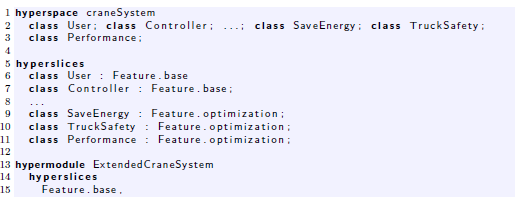 2.3 La séparation multidimensionnelle des préoccupations
hypertranche (Hyperslice)
Les unités d’une même préoccupation sont identifiées et regroupées dans un hyperslice (hyperslice1 … hyperslicem), encapsulant la préoccupation considérée.

 Chaque unité appartient a un hyperslice, et chaque hyperslice appartient a une dimension donnée de l’hyperspace (dimensions des classes de base, des fonctionnalités transversales, etc.).

Les unités des différents hyperslices sont destinées a être intégrées grâce a diverses relations de composition et règles d’integration specifiques.

 Les relations de composition sont au nombre de trois ; chacune précise une manière particulière dont les unités de deux ou plusieurs hyperslices doivent être composées (fusion par noms, fusion mais pas par noms, redéfinition par noms). Plusieurs autres regles d’integration specifiques sont definies ; elles permettent de completer et de preciser en detail la maniere dont les unites integrables des hyperslices a composer doivent etre integrees.
2.3 La séparation multidimensionnelle des préoccupations
hypertranche (Hyperslice)
En conclusion, une hypertranche est une préoccupation et un ensemble de déclarations abstraites
2.3 La séparation multidimensionnelle des préoccupations
hypertranche (Hyperslice)
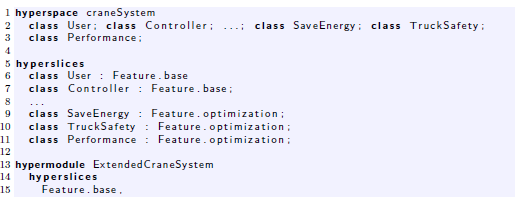 2.3 La séparation multidimensionnelle des préoccupations
hypermodule  (Hypermodule)
L’intégration se fait à l’aide des hypermodules. Un hypermodule est une spécification qui indique un ensemble d’hypertranches et les relations qui servent à les intégrer (les règles de composition)

 Certains détails sont alors précisés, par exemple, si deux méthodes ont le même nom, leur intégration peut être interprétée par: l’une doit couvrir l’autre, ou l’une complète l’autre et dans quel ordre doivent elles s’exécuter et comment calculer la valeur à retourner
2.3 La séparation multidimensionnelle des préoccupations
L’ensemble de tous les types de préoccupation a composer est déterminé avec le mot clé hyperslices
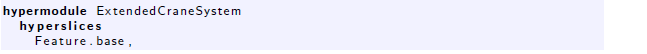 les règles de composition sont définies dans les mot clé de relationships
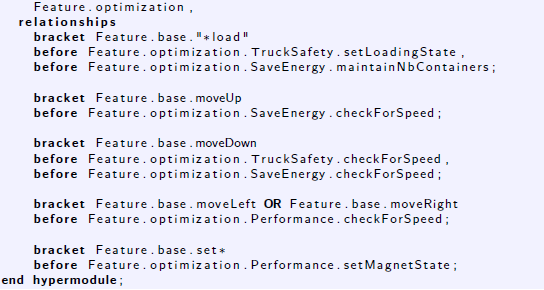 La seule la règle de composition des parementées est utilisée pour ordonner l’exécution de méthodes de types différents par exemple la règle de bracket a la ligne 22 24 indique que a chaque fois qu'une méthode dont le nom se termine par load est appelle deux méthodes de type optimisation doivent être exécuter avant
Que sont setloadingstate et préoccupation trucksafety et de maintenir nbContainair de SaveEnergy dans un tel ordre
Les autres règles sont interprété de la même manière
2.3 La séparation multidimensionnelle des préoccupations
Il existe trois stratégies de compositions différentes: mergeByName, overrideByName et noncorrespondingMerge. Dans un hypermodule donné, on utilisera une seule stratégie.

 mergeByName. Cette stratégie spécifie que les unités, portant le même nom, définies dans différentes hypertranches se correspondent et seront fusionnées. Cela conduit à la création d’une nouvelle unité qui intègre les autres.

 overrideByName. La dernière unité spécifiée sera l’unité créée (c’est une surcharge)

 noncorrespondingMerge. Cette stratégie spécifie que les unités, portant le même nom, définies dans différentes hypertranches, ne sont pas reliées par une relation de fusion ou de surcharge. Ceci est utile si les unités ont involontairement le même nom mais n’ont aucune relation de correspondance.
2.3 La séparation multidimensionnelle des préoccupations
Certaines règles de composition offertes par Hyper/J peuvent spécifier en même temps les correspondances entre unités, et la manière dont celles-ci doivent être intégrées. 

La relation mergeByName indique, par exemple, que les unités ayant les mêmes noms correspondent et doivent être fusionnées. 

D’autres règles sont utilisées uniquement pour indiquer les correspondances entre unités, alors que d’autres servent seulement a spécifier la manière dont ces unités seront intégrées.
2.3 La séparation multidimensionnelle des préoccupations
Le tableau suivant donne les trois règles de composition générales offertes par Hyper/J, ainsi que l’ensemble des règles d’intégration pouvant être utilisées conjointement avec celles-ci (si nécessaire). 

En effet, dans le cas ou la règle de composition générale n’est pas applicable a une ou plusieurs unités intégrables, il est nécessaire d’indiquer ces exceptions grâce aux règles d’intégration.
2.3 La séparation multidimensionnelle des préoccupations
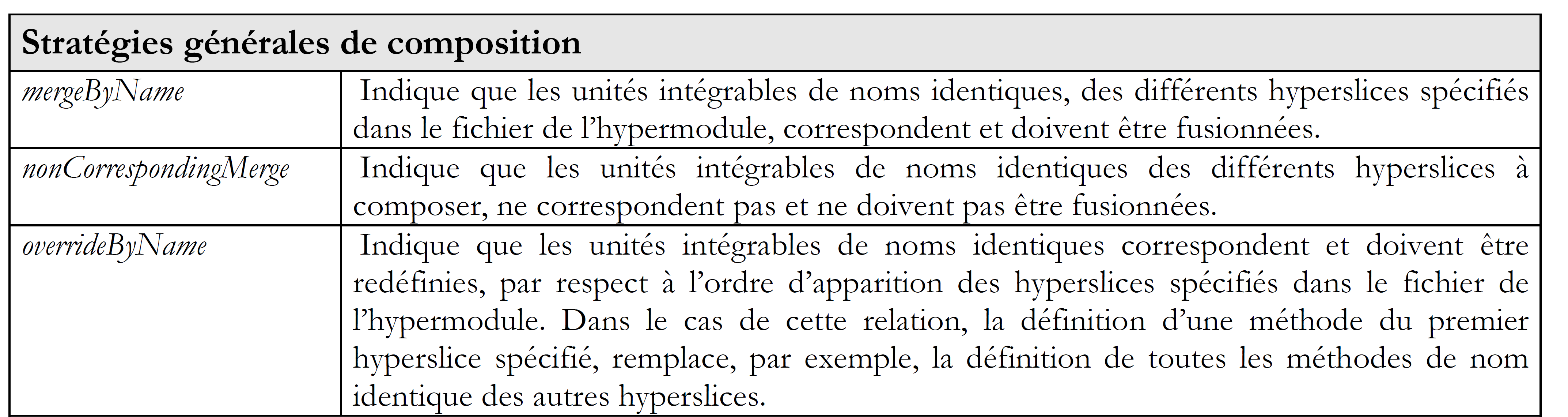 2.3 La séparation multidimensionnelle des préoccupations
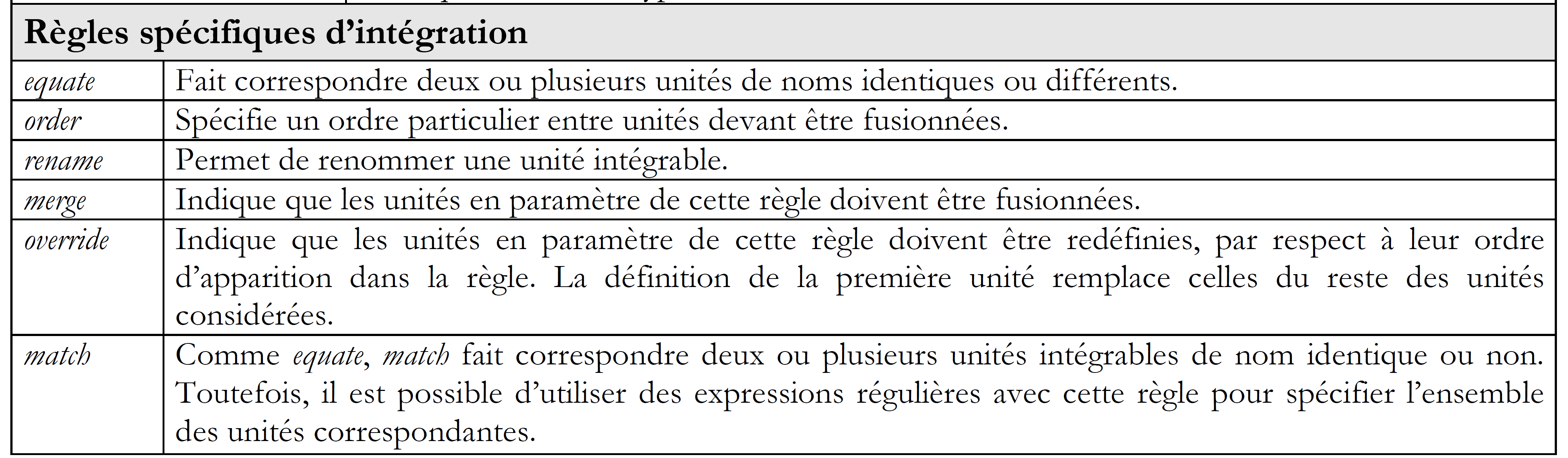 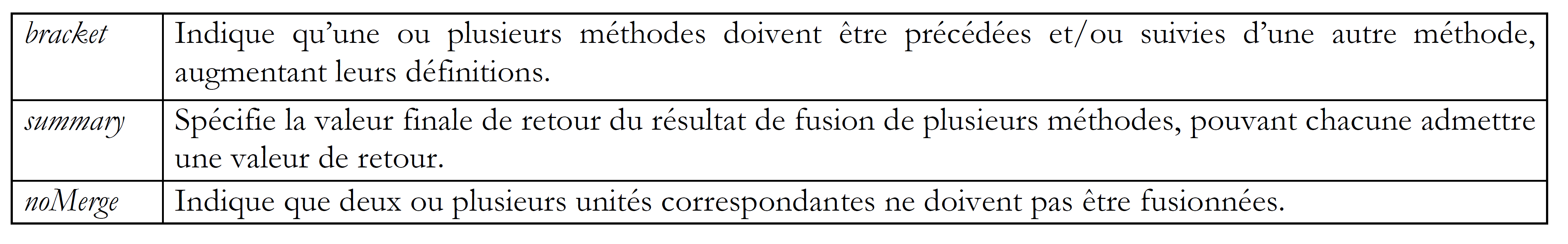 Exp
eval()
display()
process()
BinaryOperator
setLeftExp(Exp)
setRightExp(Exp)
Number
eval()
display()
Plus
eval()
display()
2.3 La séparation multidimensionnelle des préoccupations
Exemple
Evaluer des objets expressions arithmétiques simples telles que « 2 » ou « 3 + 4 » sous forme d’arbres syntaxiques abstraits. 














L’opération d’affichage (display) renvoie une représentation textuelle d’une expression, alors que l’opération d’évaluation (eval) renvoie la valeur d’une expression
2.3 La séparation multidimensionnelle des préoccupations
Exemple
22
22
9
13
9
13
8
1
8
1
7
6
7
6
Partie non valide nécessitant un nouveau calcul
5
3
4
3
2.3 La séparation multidimensionnelle des préoccupations
Exemple
On souhaite optimiser le calcul des expressions par utilisation d’un cache. A chaque fois que la méthode eval() est appelée, nous vérifions si le résultat est dans le cache et retournons sa valeur au lieu de refaire les calculs. 
Une approche classique, consiste à ajouter à la classe principale Exp une variable ValueInCache, et des méthodes pour accéder à cette variable. 
Nous devons également modifier toutes les méthodes eval() pour renvoyer le résultat en cache, s’il est valide. De même, si une sous expression est modifiée, on doit propager une information indiquant que la valeur dans le cache n’est plus correcte, aux objets représentant les expressions englobantes. 








Supposons que nous avons changé le nœud 5 par la valeur 4. Dans ce cas, il sera inutile d’évaluer l’arbre d’expression dans sa totalité une seconde fois car c’est seulement le côté gauche de l’arbre qui n’est plus valide
Exp
eval()
display()
process()
Number
eval()
display()
Plus
eval()
display()
2.3 La séparation multidimensionnelle des préoccupations
Exemple
Nous allons modifier le programme donné précedement en utilisant l’approche HyperJ. Pour cela, nous effectuons une composition entre la préoccupation de calcul avec la préoccupation d’optimisation :
Préoccupation de calcul
Computing
Préoccupation d’optimisation
Caching
Exp
eval() setCache(float) getCache() setAncestor(Exp) validateCache()
invalidateCache()
isCacheValid()
Composition
NB: process(), display() et Number  ne sont pas concernés
BinaryOperator
BinarOperator
setLeftExp(Exp)
setRightExp(Exp)
setLeftExp(Exp)
setRightExp(Exp)
Plus
eval()
2.3 La séparation multidimensionnelle des préoccupations
Number
eval()
display()
Plus
eval()
display()
2.3 La séparation multidimensionnelle des préoccupations
Exemple
Exp
eval()
display()
process()
setCache(float) 
getCache()
setAncestor(Exp) validateCache()
isCacheValid()
invalidateCache()
 Méthodes de la préoccupation computing
 Méthodes de la préoccupation caching
 Méthodes obtenues par fusion
BinaryOperator
setLeftExp(Exp)
setRightExp(Exp)
2.3 La séparation multidimensionnelle des préoccupations
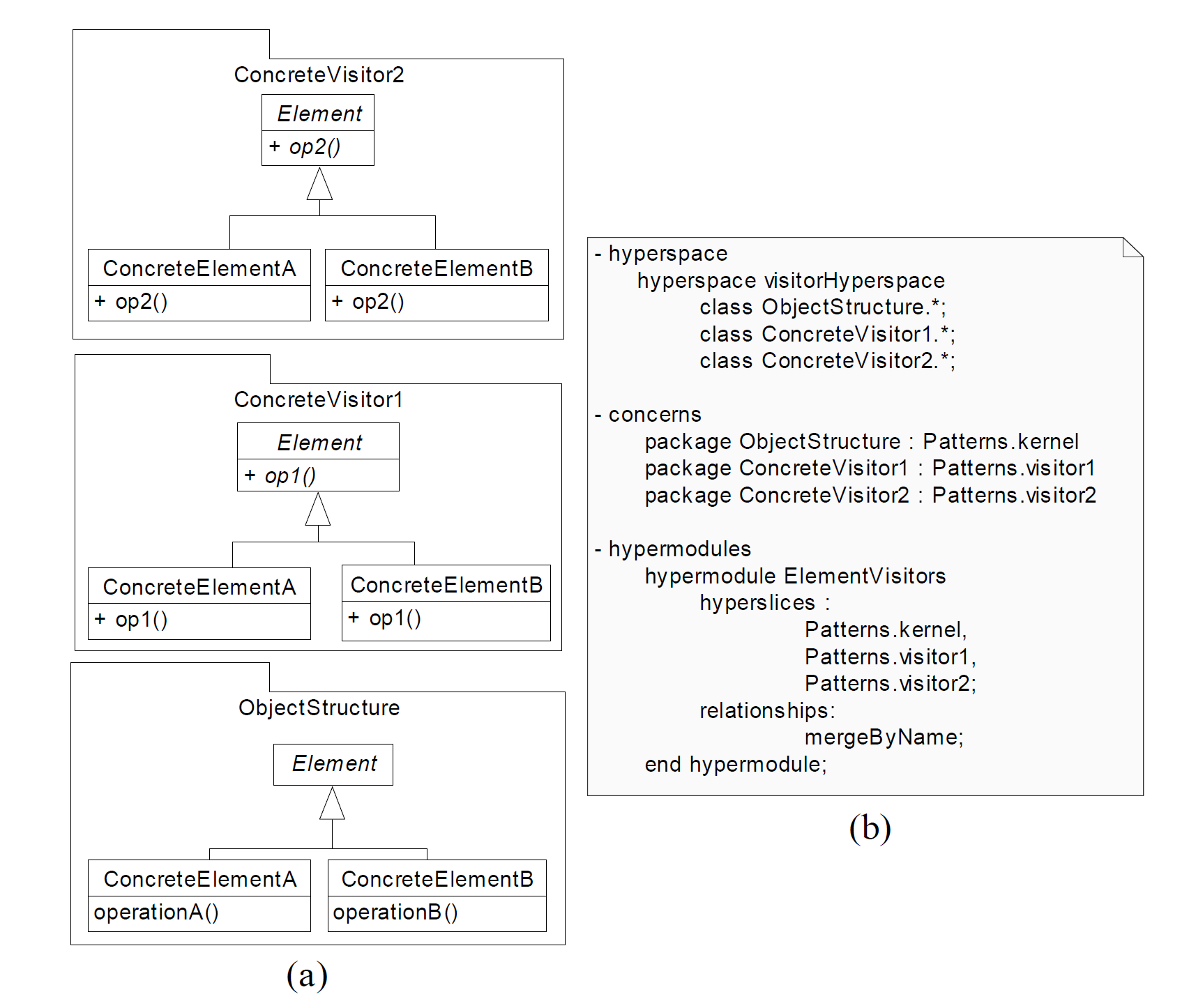 On regroupe dans un premier hyperslice 
Patterns.kernel l’ensemble des classes de la structure d’objets considérée (Element et ConcreteElementk).
2.3 La séparation multidimensionnelle des préoccupations
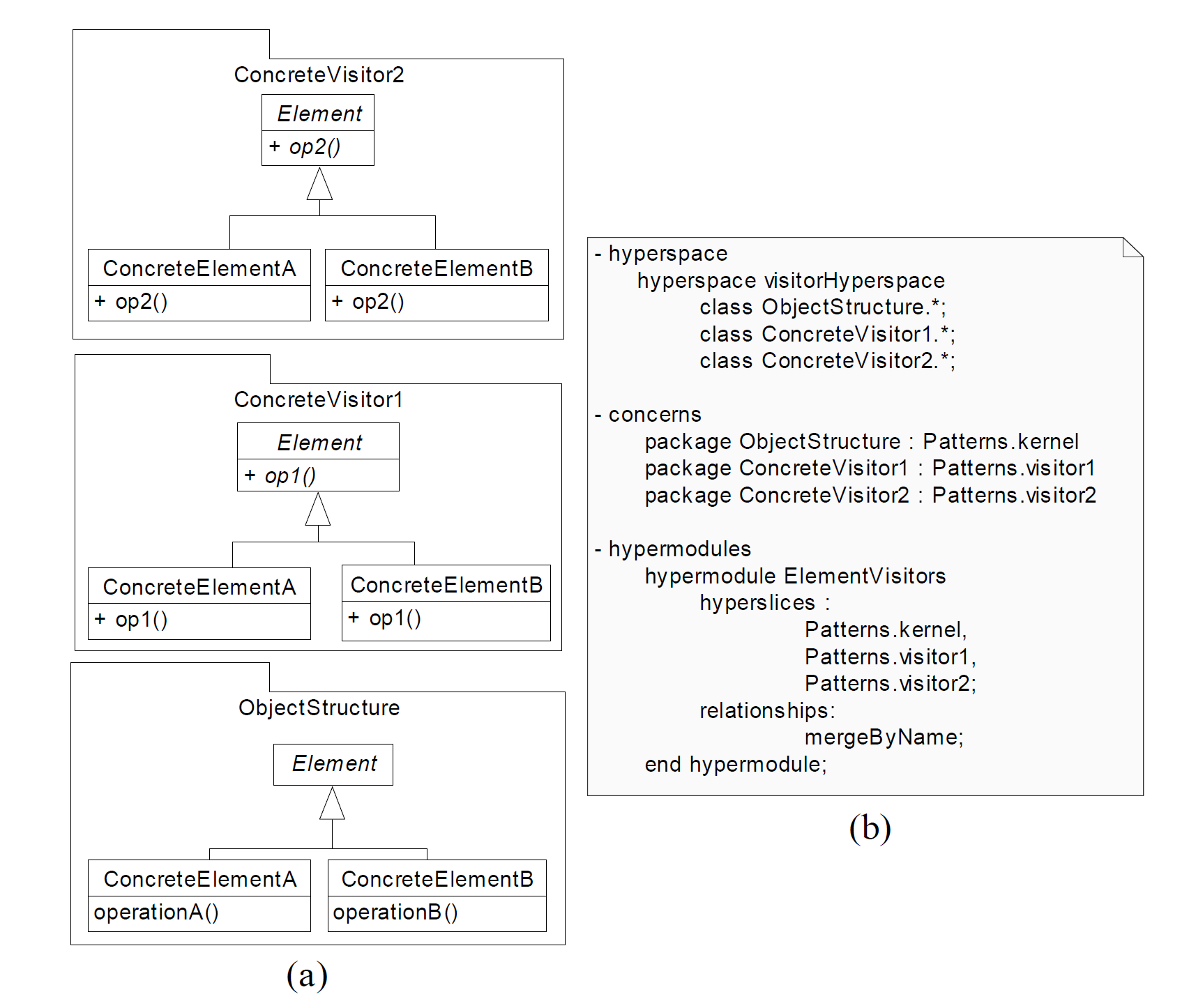 on definit un hyperslice PatternsVisitork par imitation spécifique de Visiteur, assurant ainsi la traçabilité de chacune de ces imitations
2.3 La séparation multidimensionnelle des préoccupations
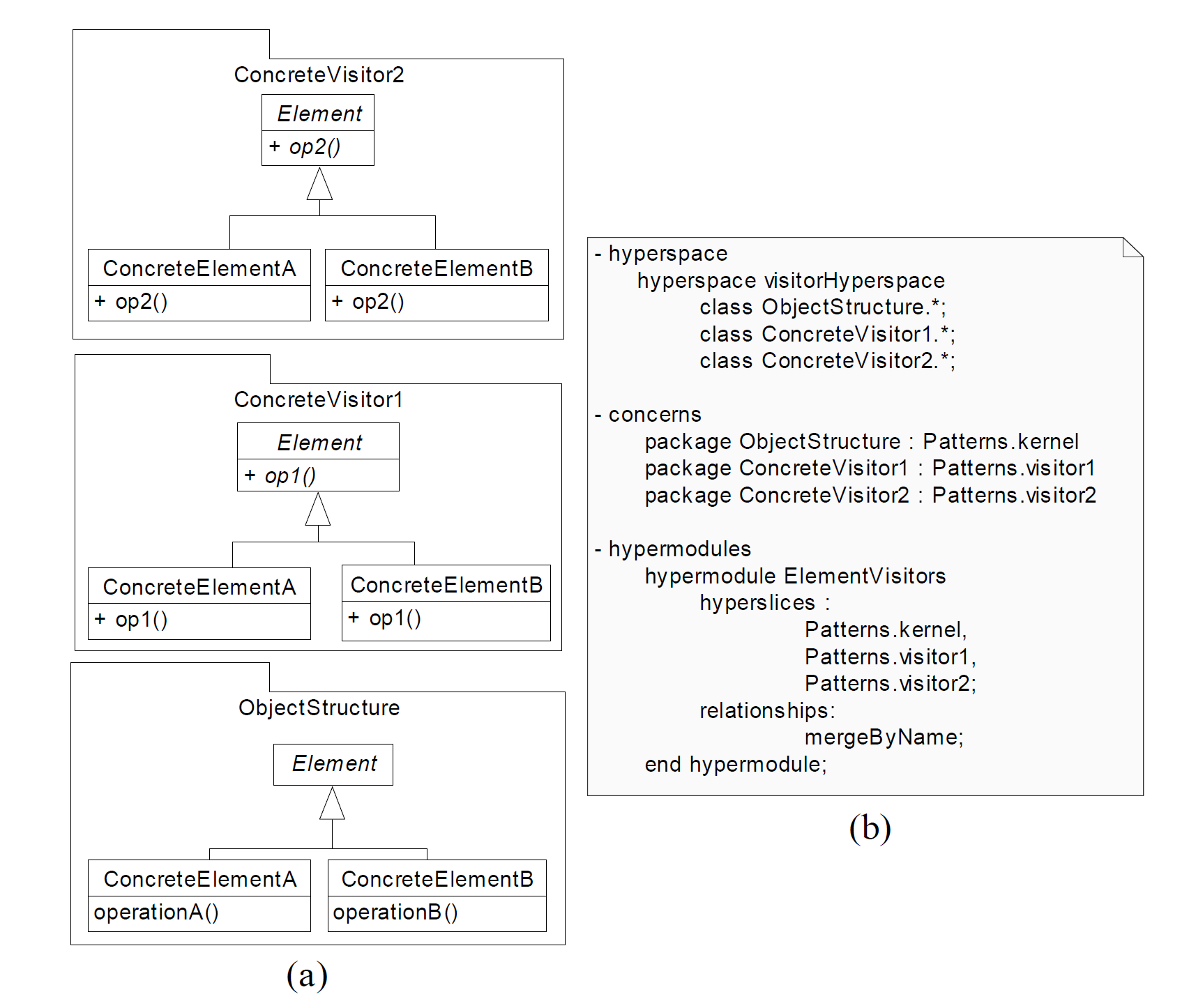 L’hyperslice PatternsVisitork déclare pour chaque classe d’elements détenue par l’hyperslice Patterns.kernel une nouvelle classe correspondante ayant le même nom, pour reproduire enfin la même structure d’objets. Ces nouvelles classes déclarent et définissent une nouvelle operation (opk()) applicable aux éléments de la structure d’objets de base.
2.3 La séparation multidimensionnelle des préoccupations
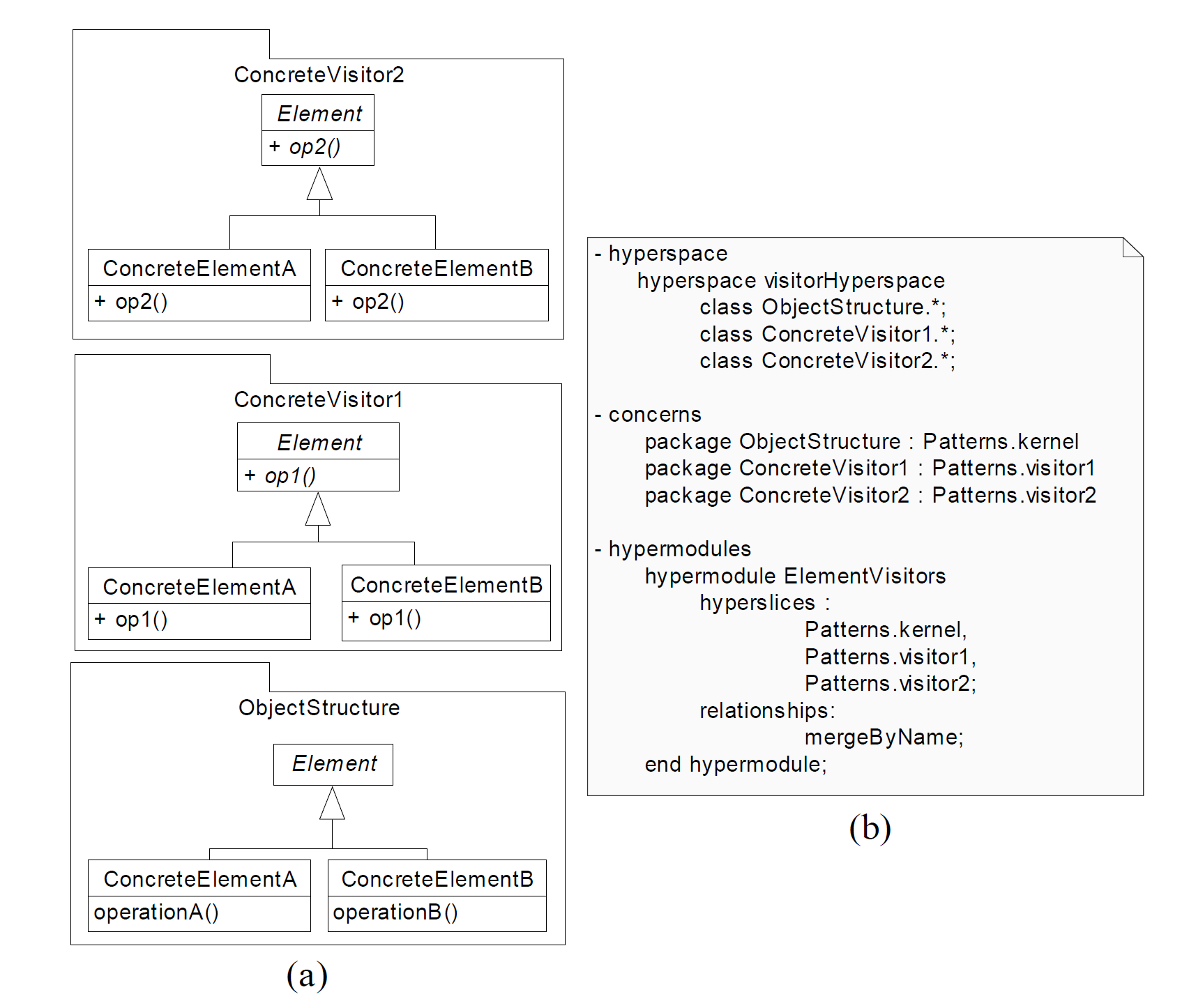 Chaque hyperslice PatternsVisitork est destine a être compose avec l’hyperslice Patterns.kernel par respect de la règle de composition generale mergeByName, spécifiée par l’hypermodule ElementVisitors
2.3 La séparation multidimensionnelle des préoccupations
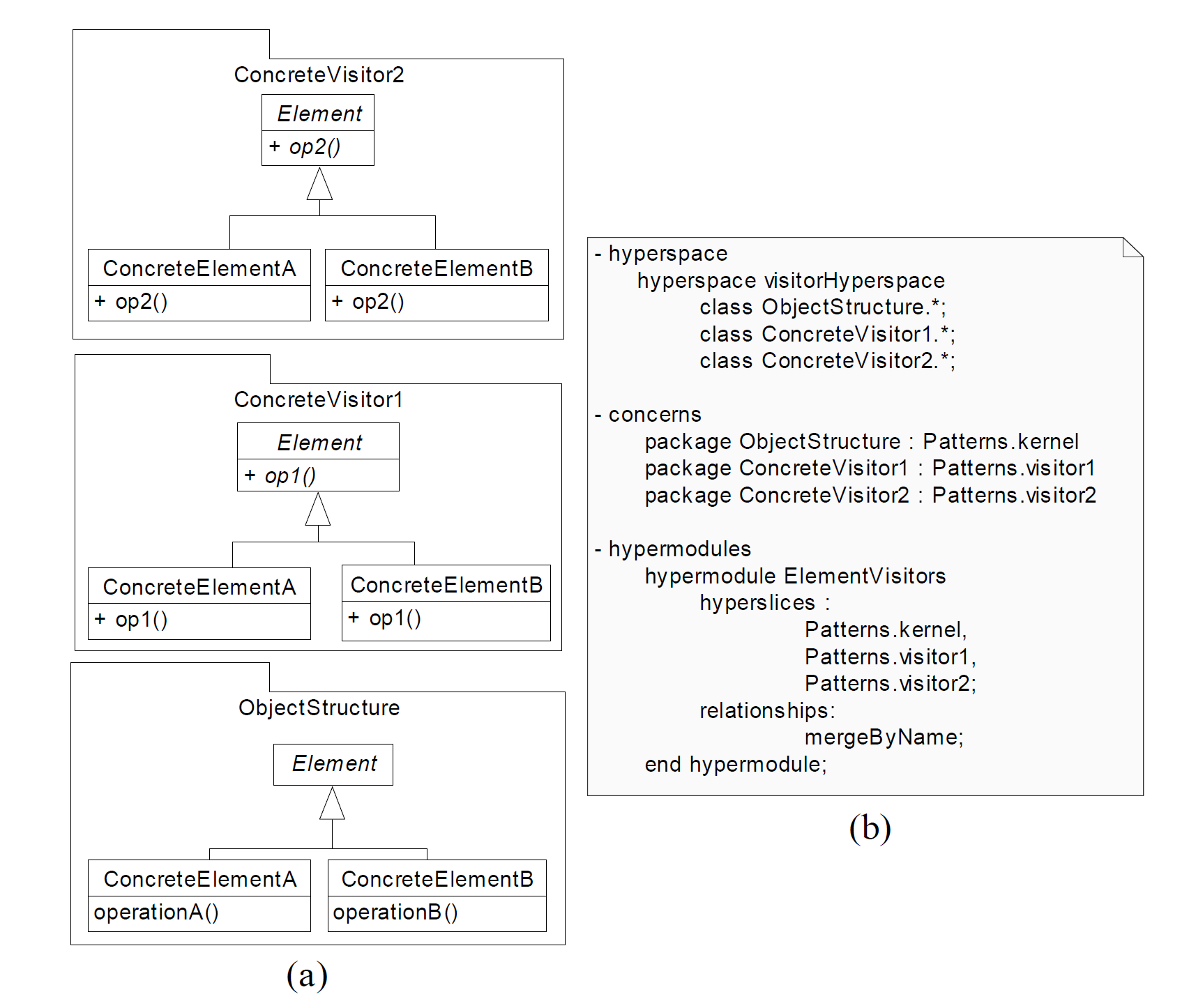 Cette regle indique que toutes les classes de noms identiques appartenant aux differents hyperslices sont destinees a etre fusionnees. Ainsi la classe resultat de la composition des differentes classes ConcreteElementA, par exemple, regroupe les operations : operationA(), op1() et op2().